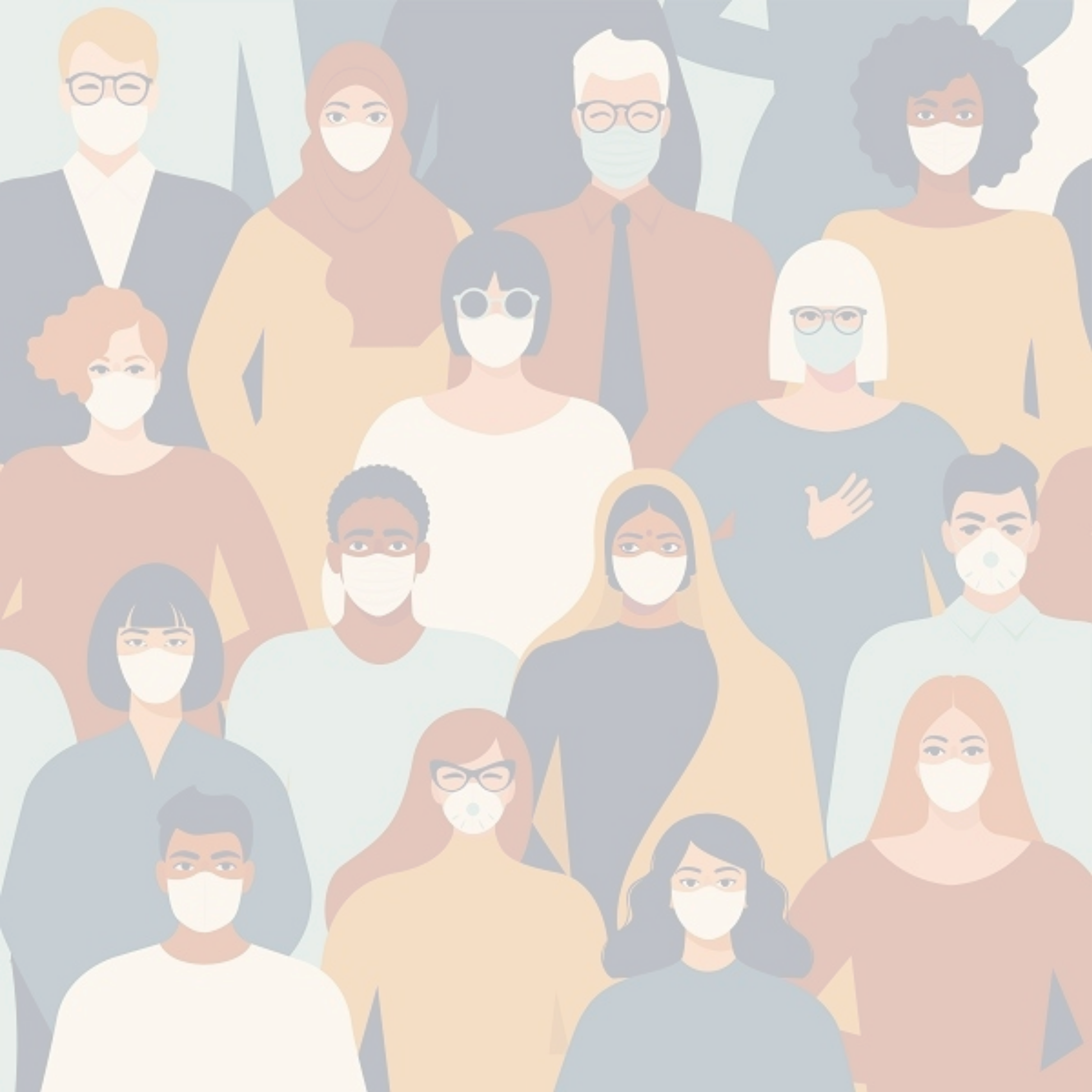 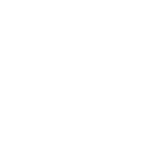 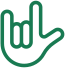 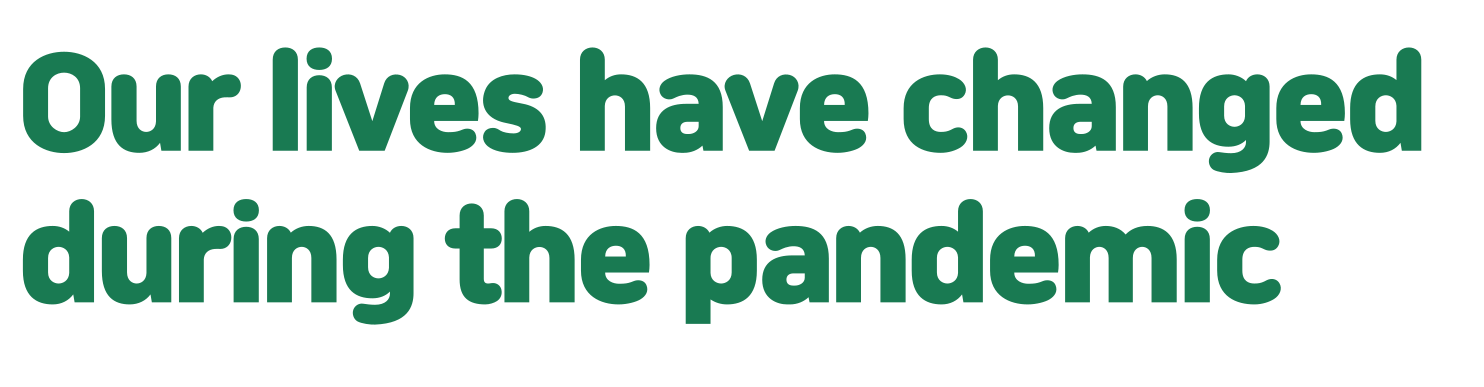 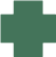 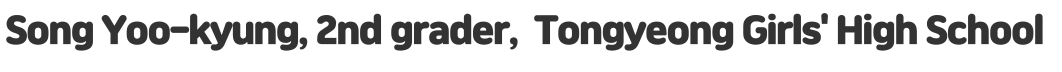 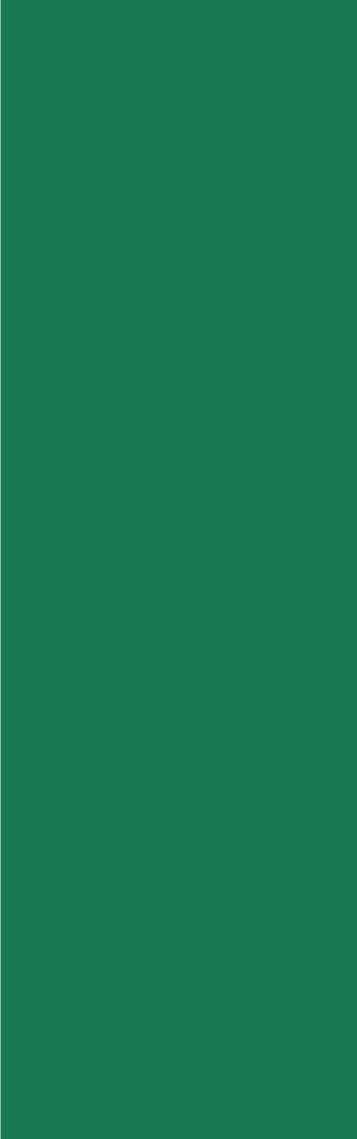 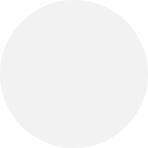 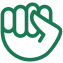 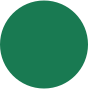 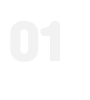 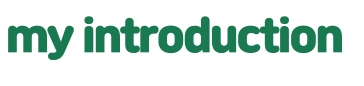 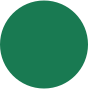 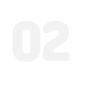 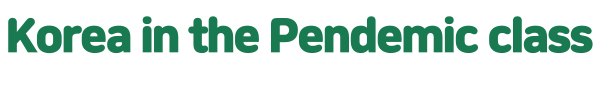 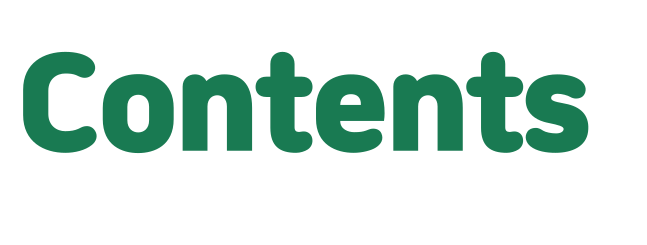 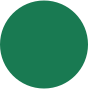 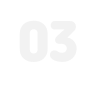 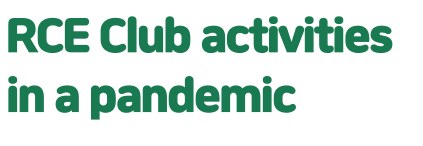 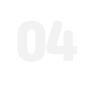 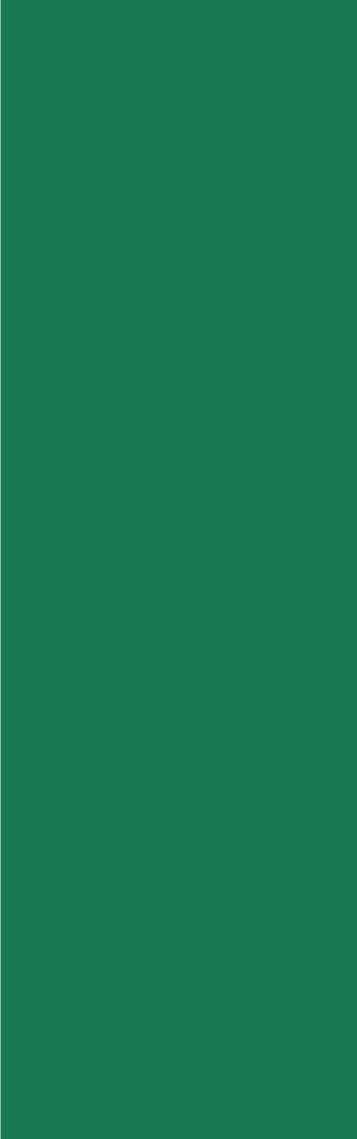 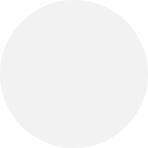 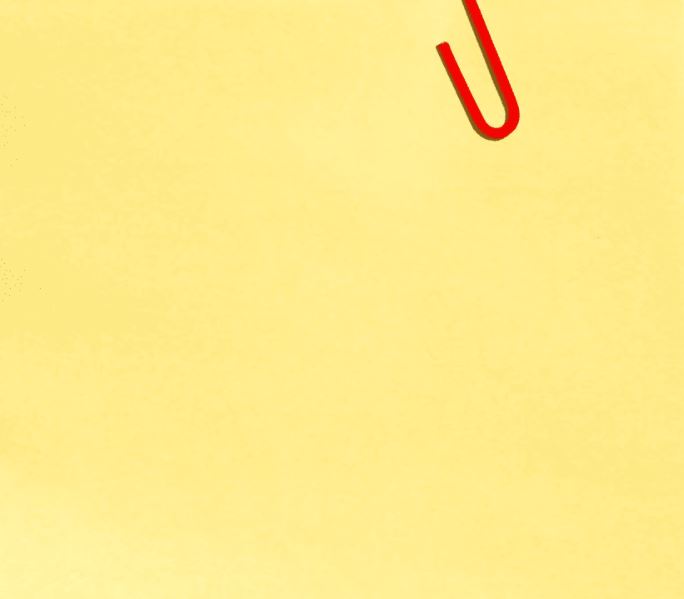 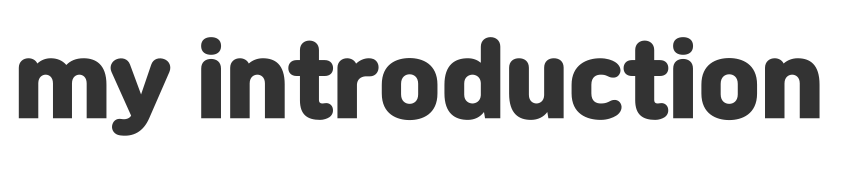 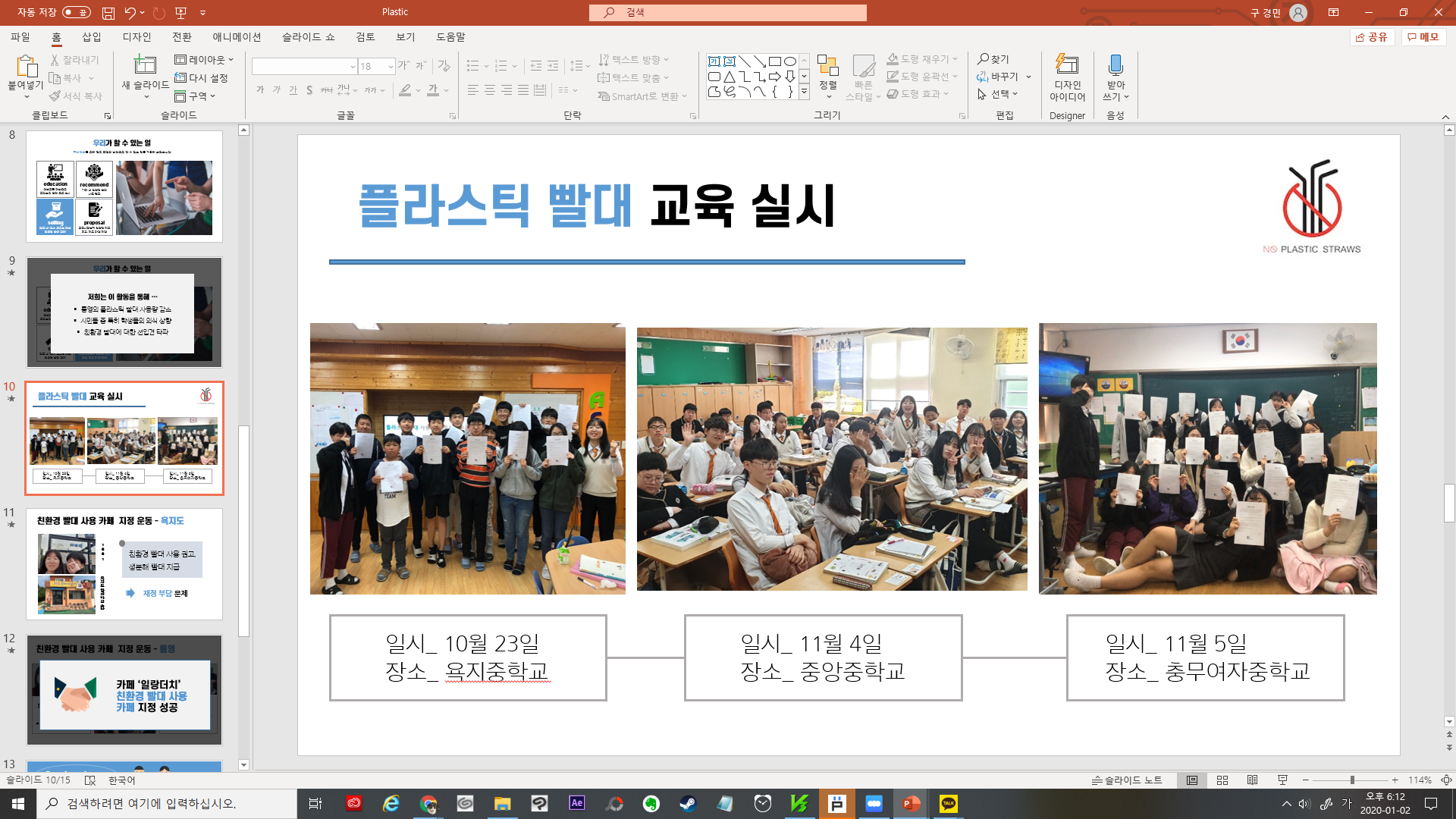 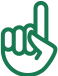 <Domestic Activities>
Plastic straws related training

Attach educational materials in the cafe
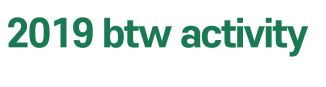 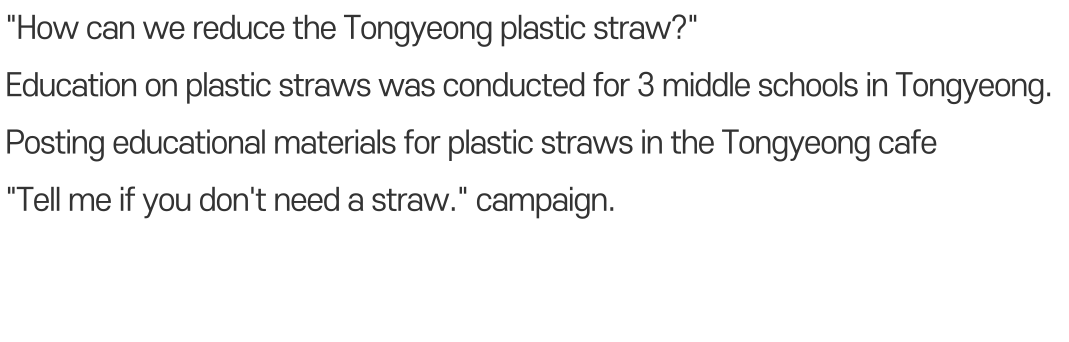 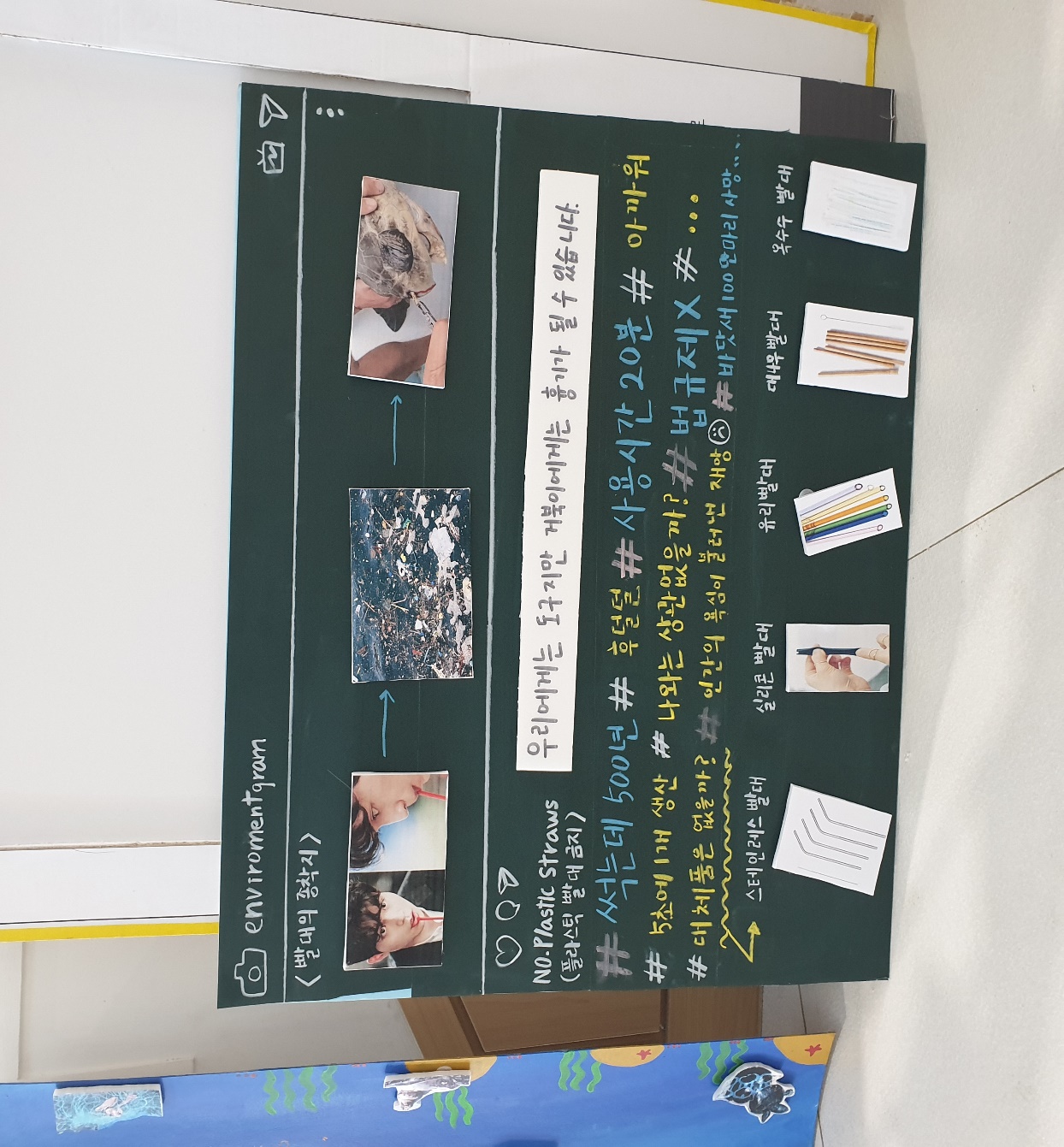 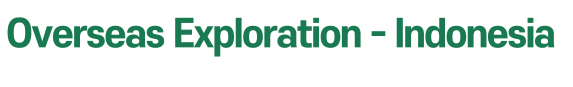 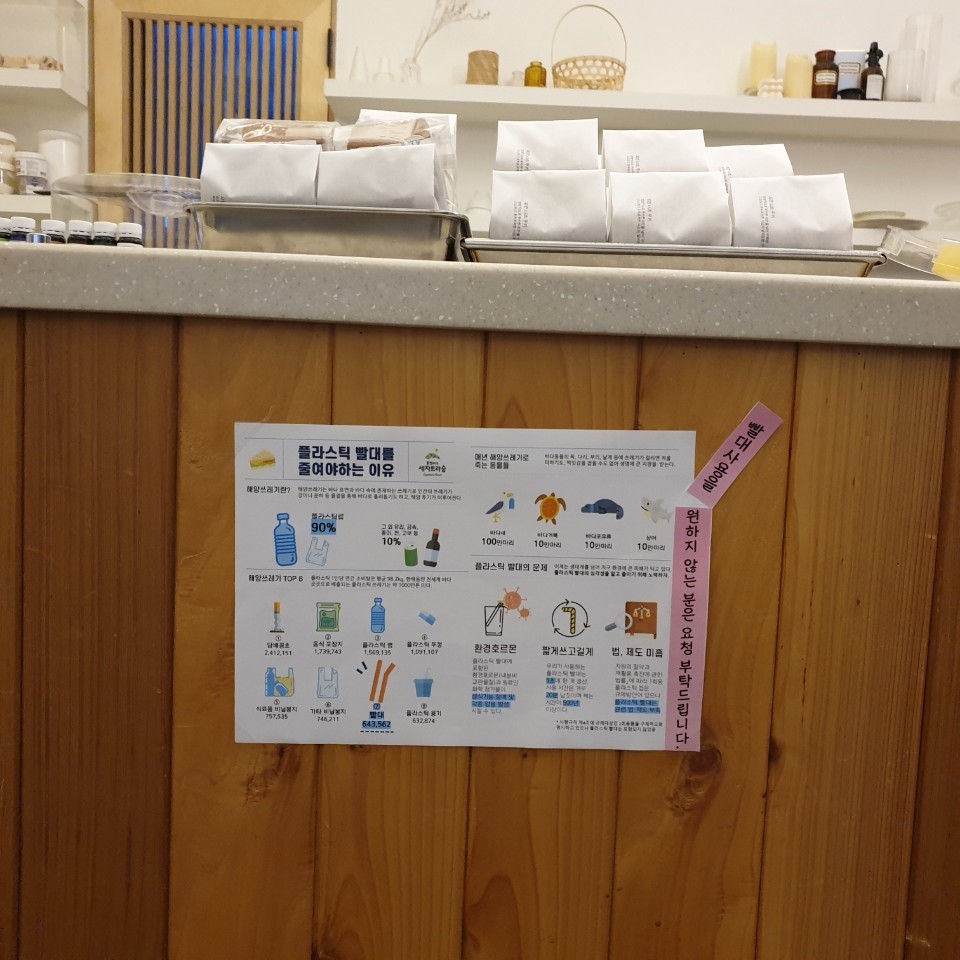 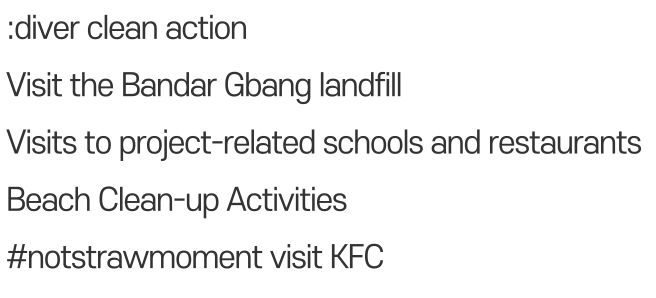 The attached figure is the actual data
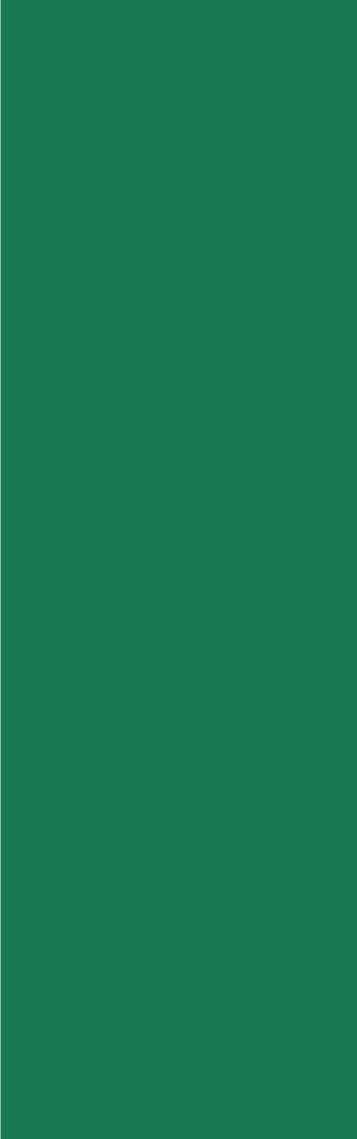 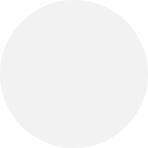 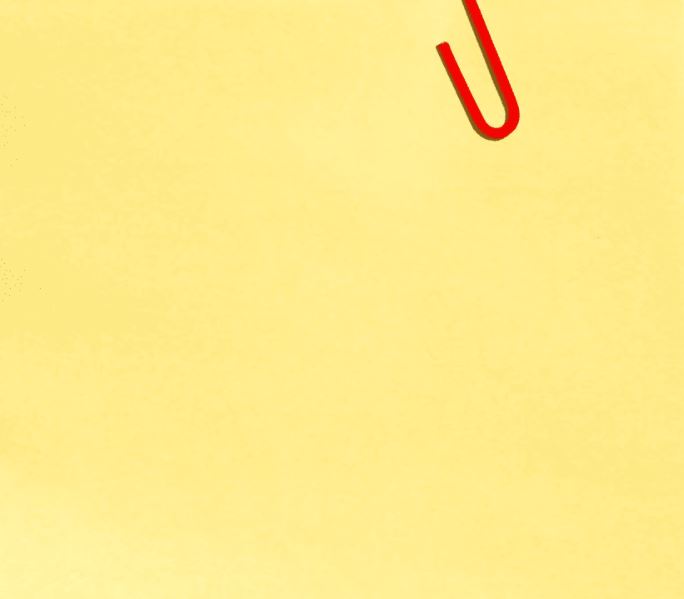 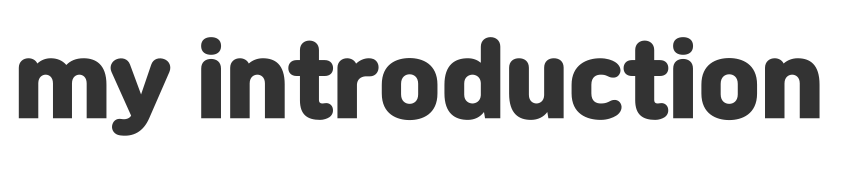 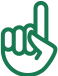 <Explore overseas>

Visit the Bandar Gbang landfill

Visit project-related schools and restaurants

Visit waste bank
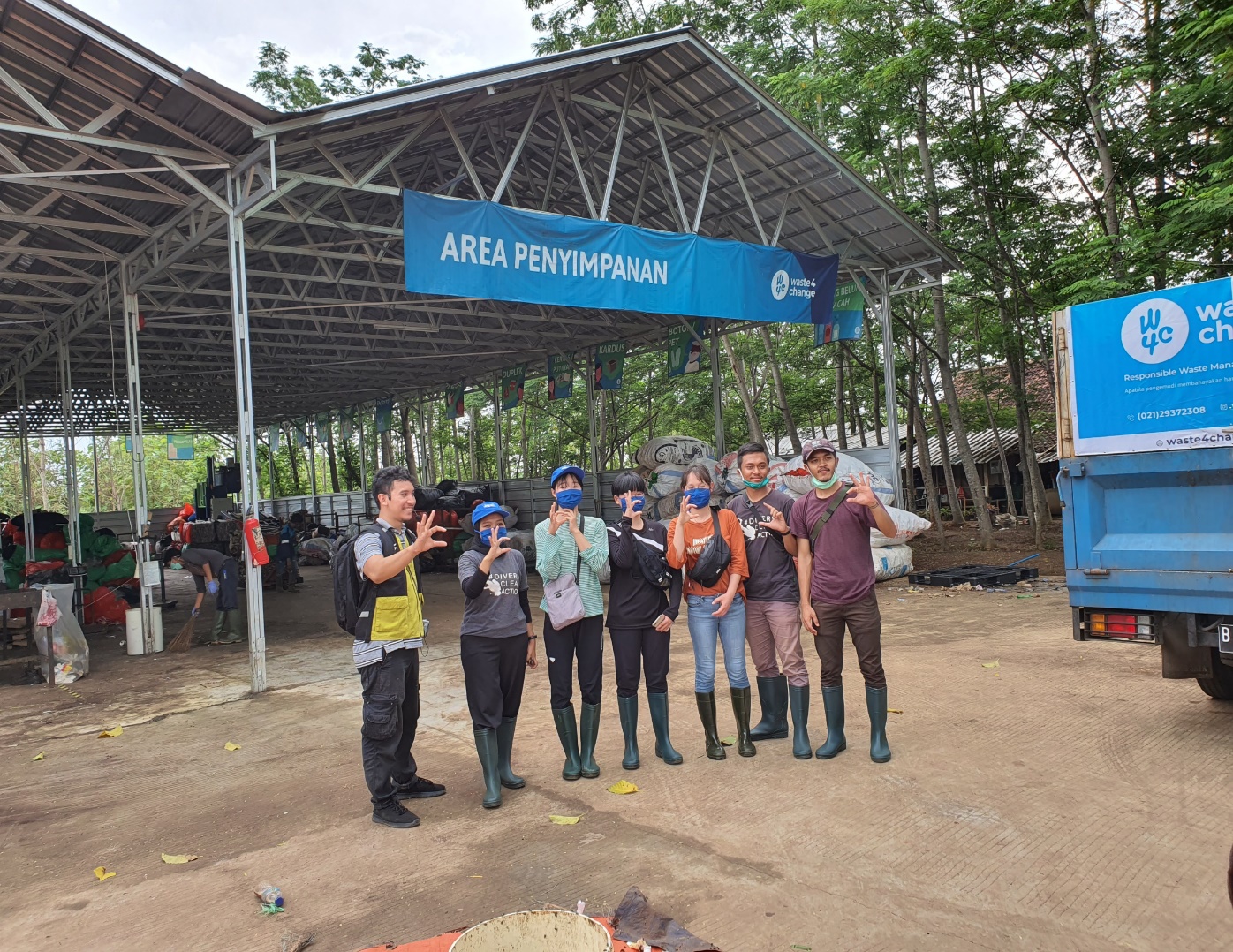 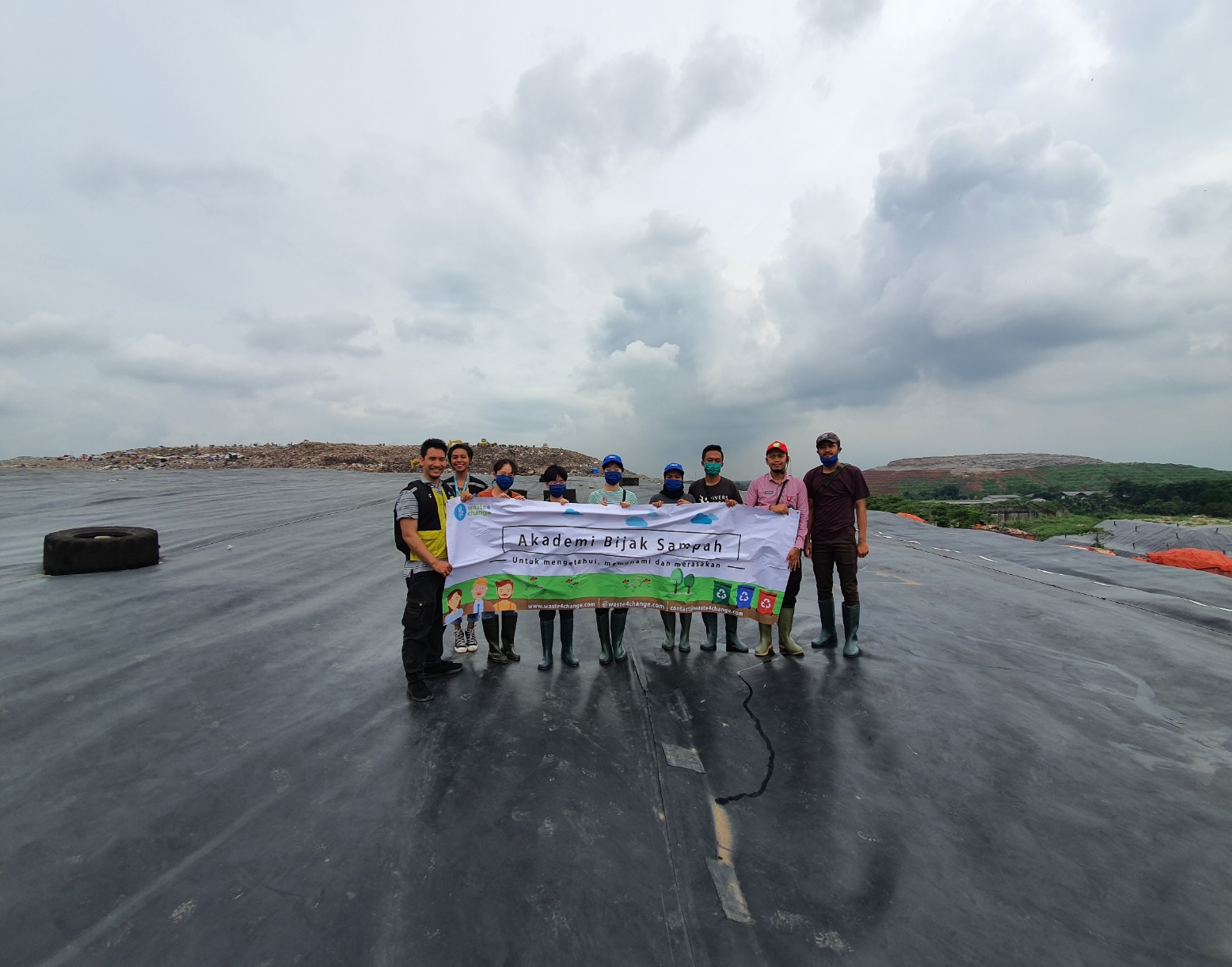 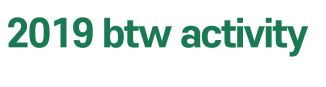 Visit the Bandar Gbang landfill
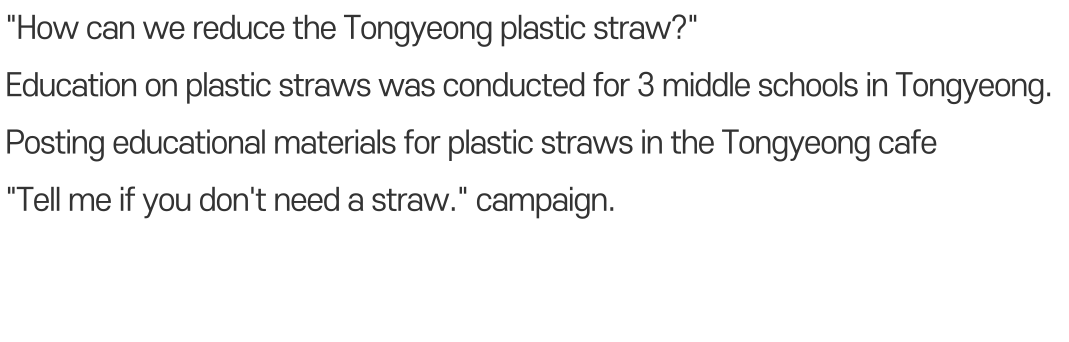 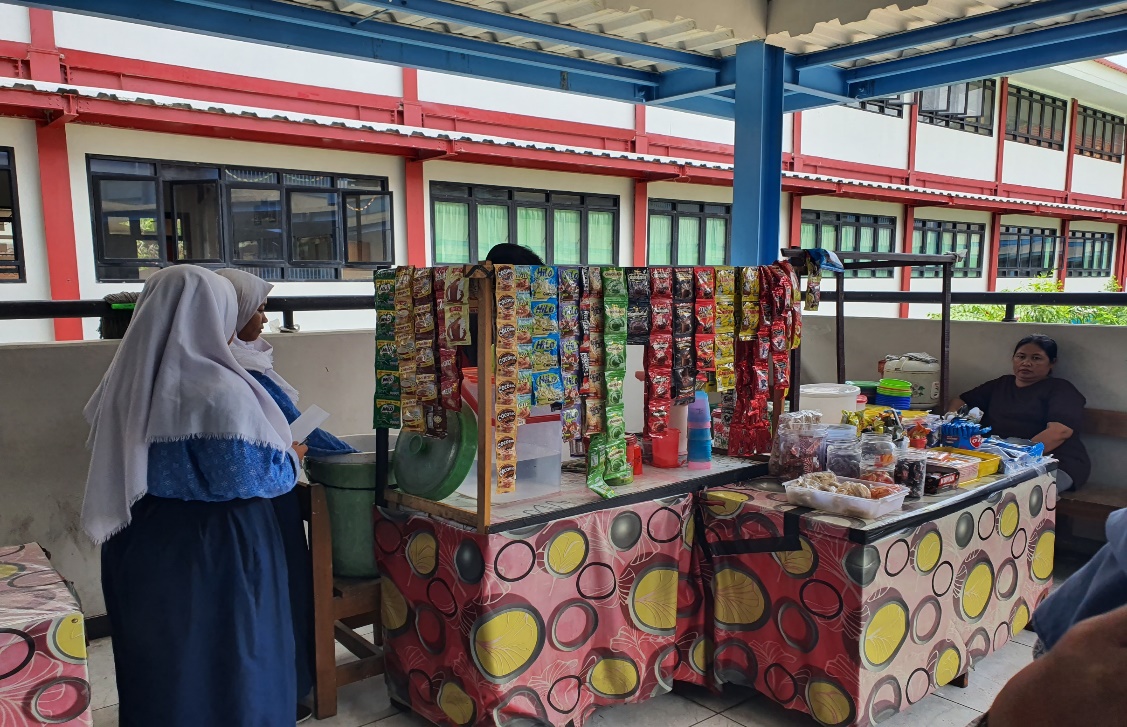 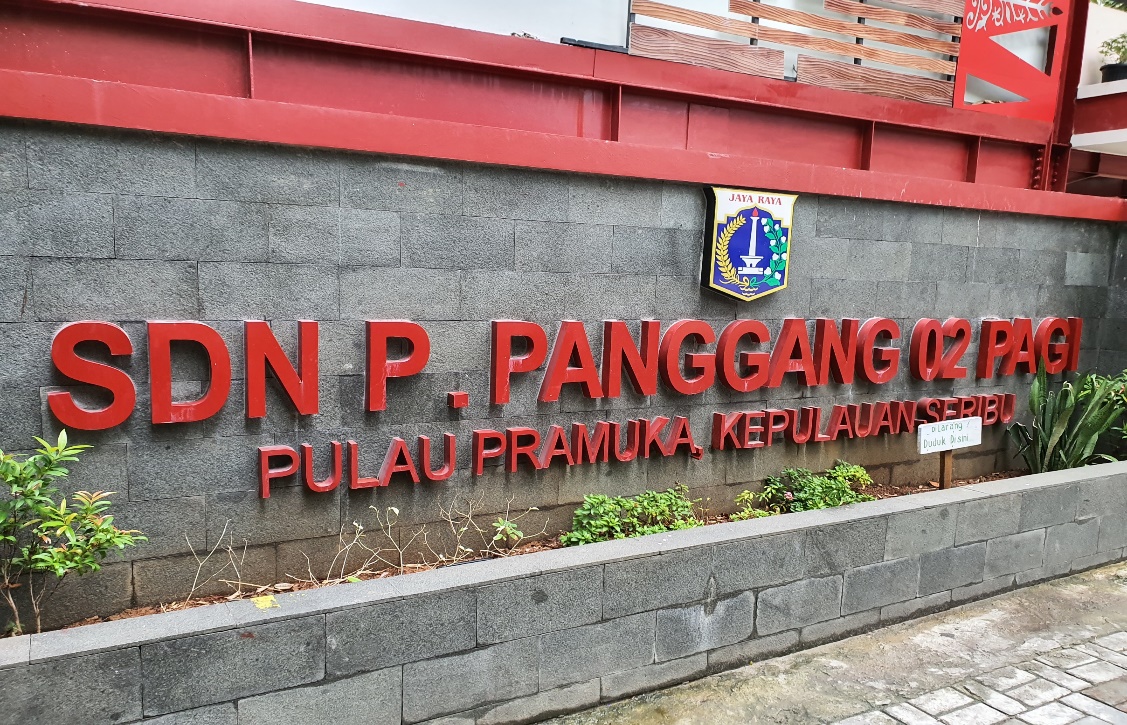 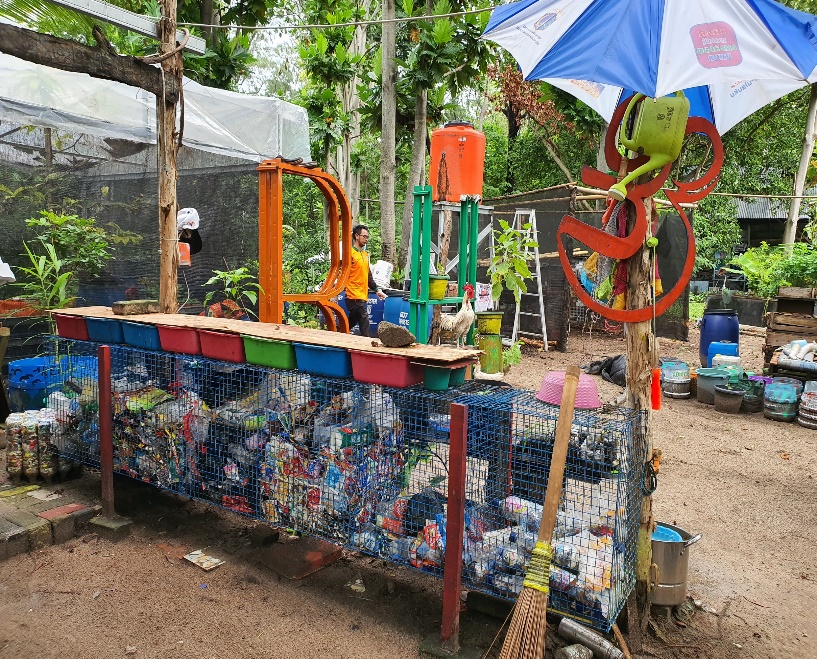 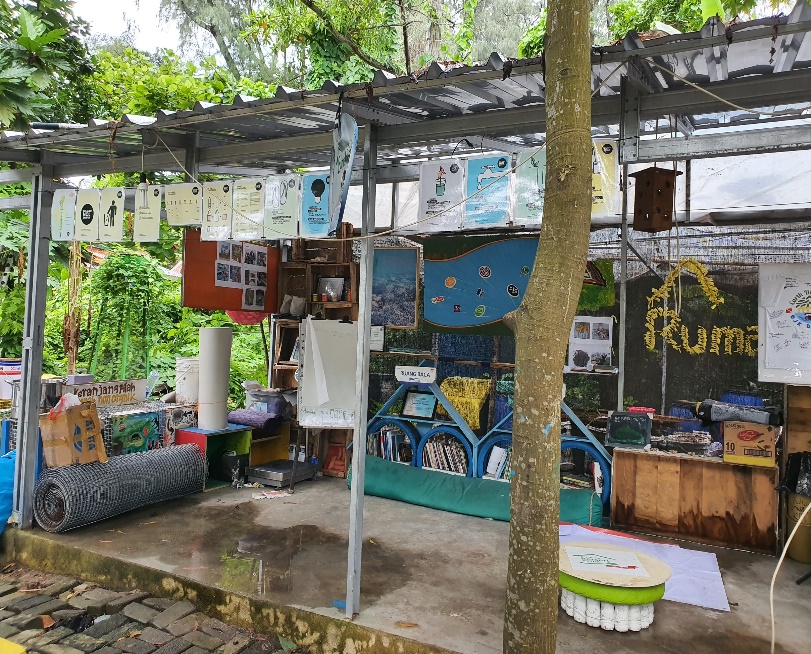 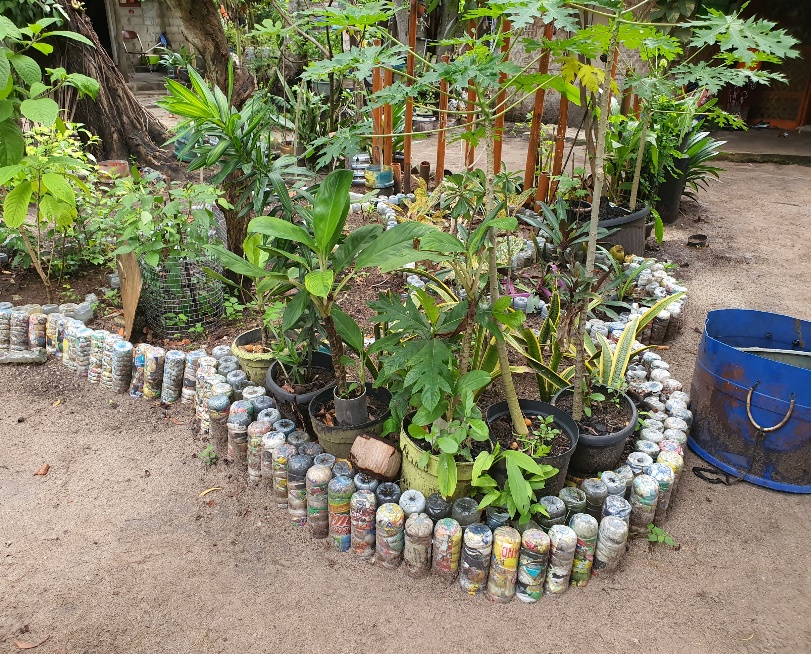 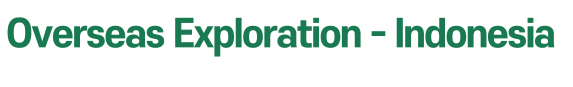 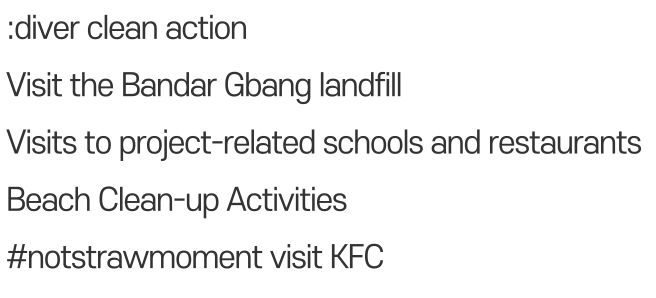 2. Visit project-related schools and restaurants
3. Visit waste bank
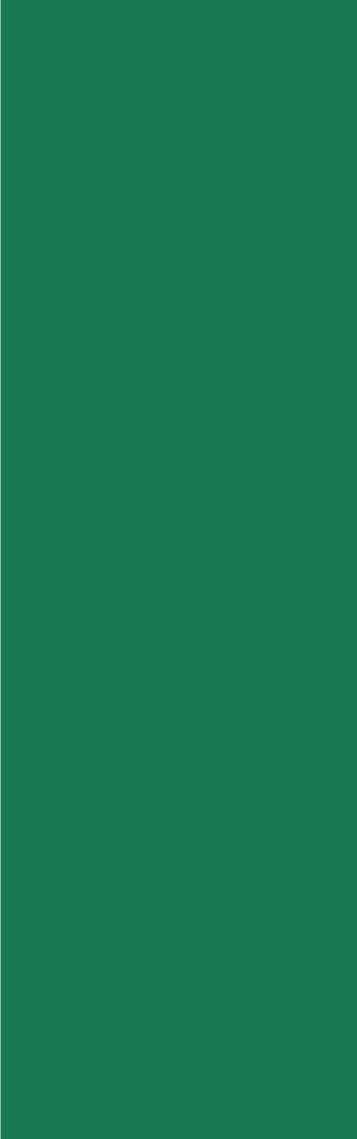 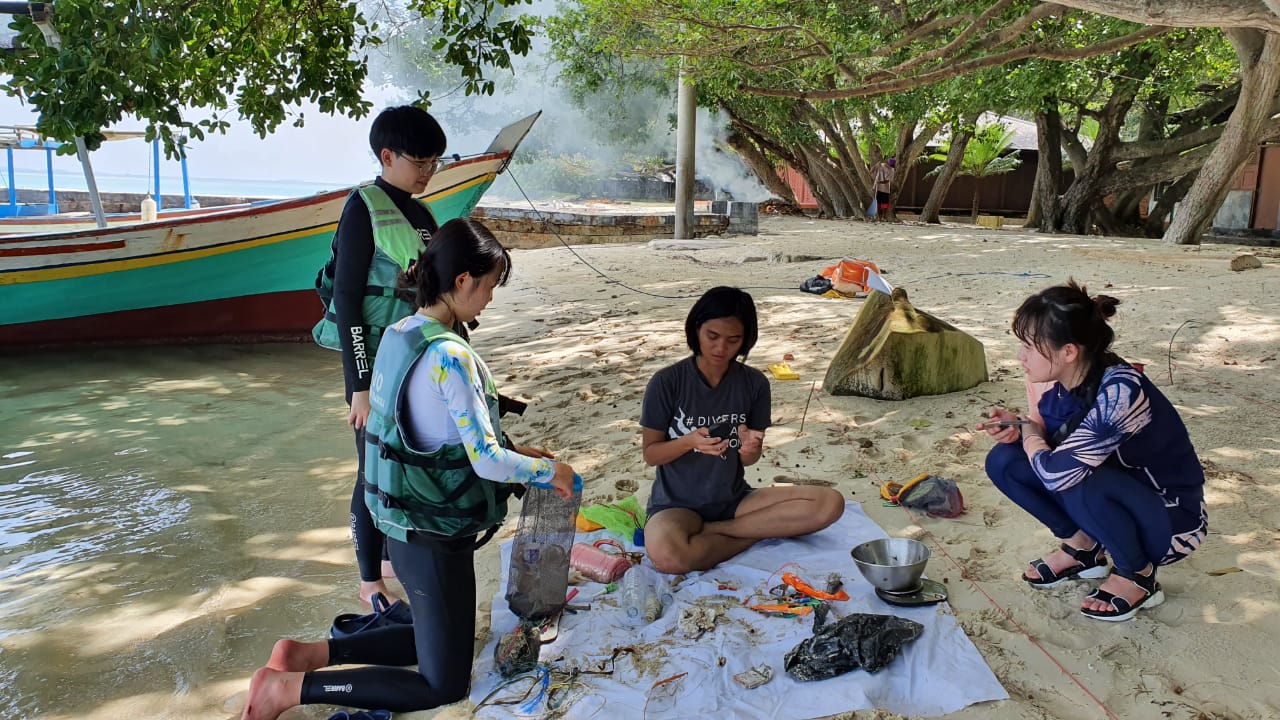 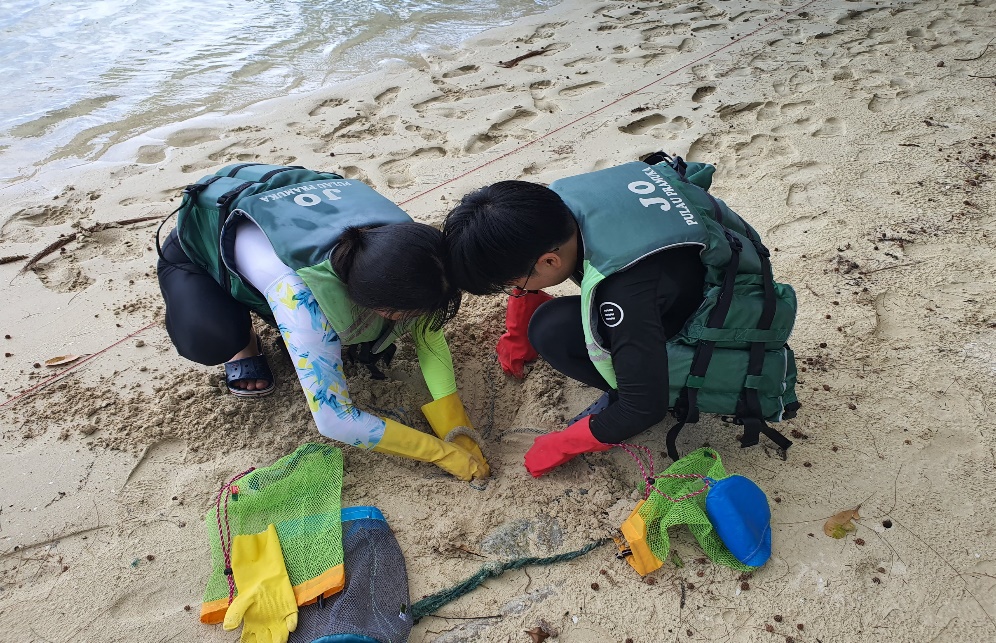 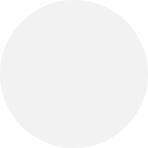 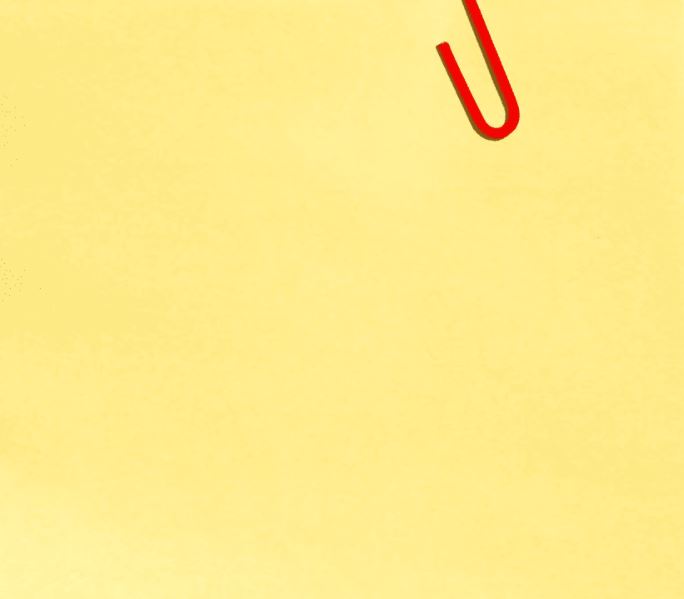 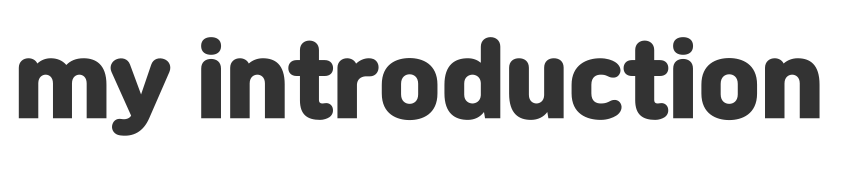 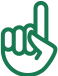 4. Beach cleanup activities

5. ciliwung river trekking
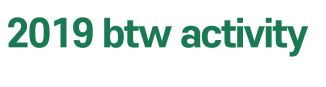 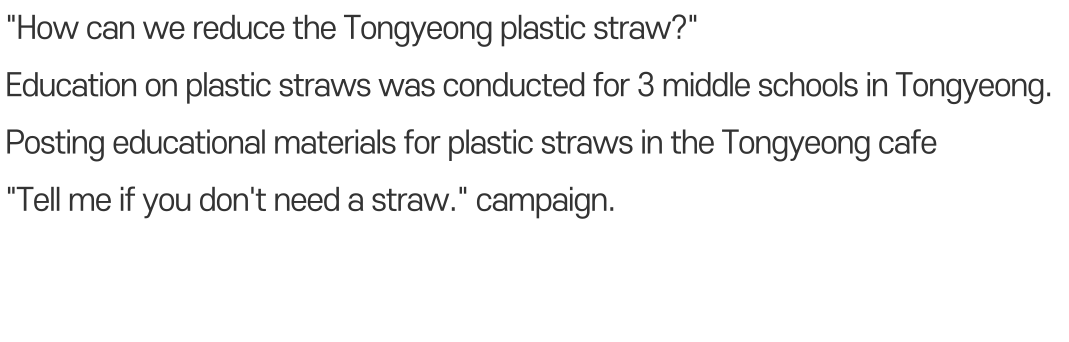 4. Beach cleanup activities
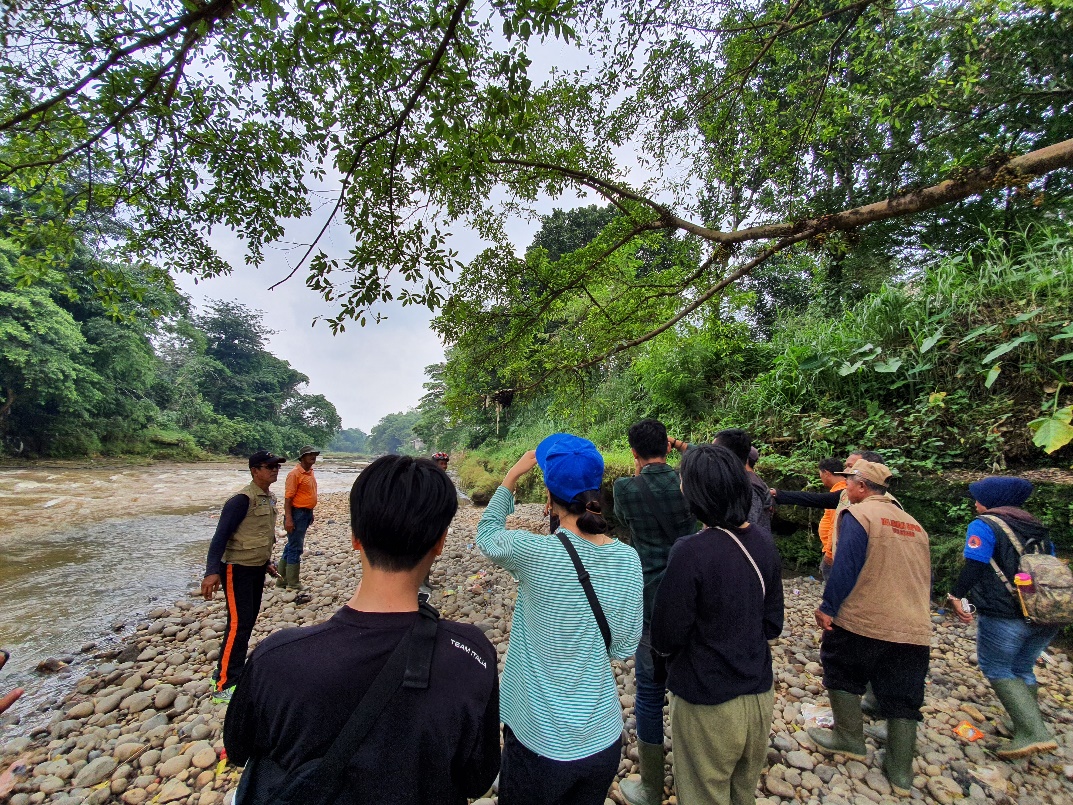 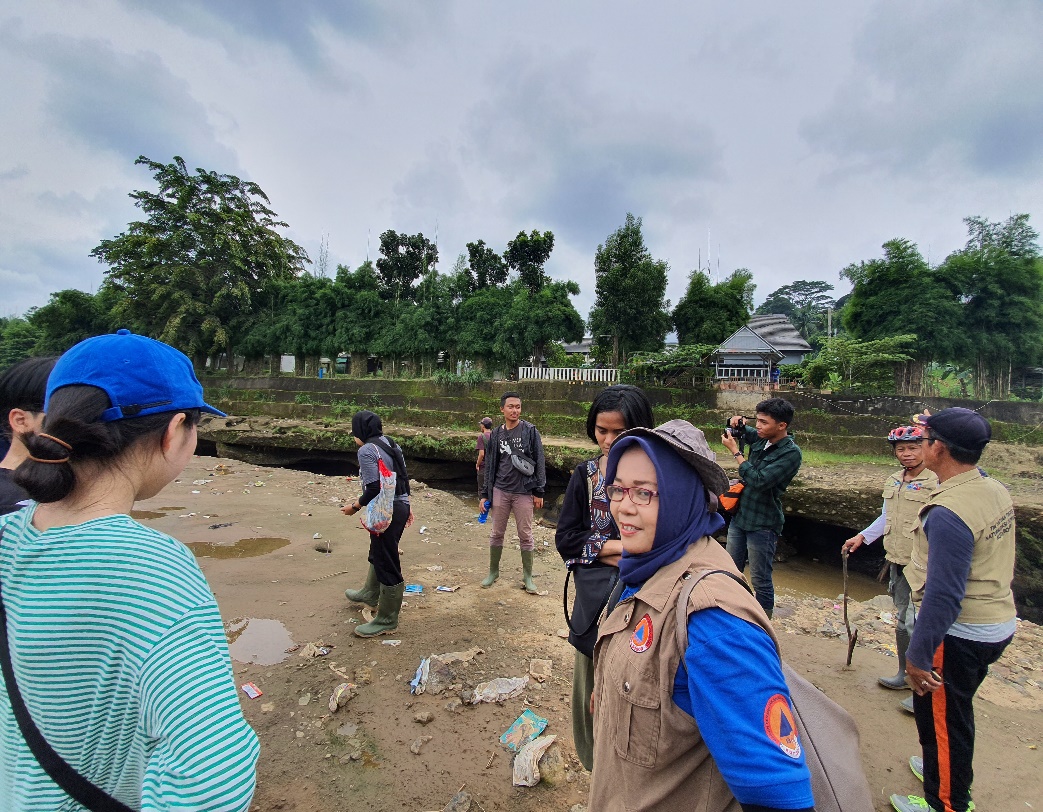 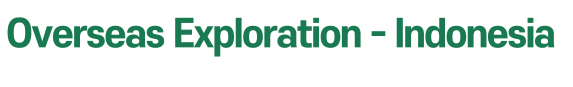 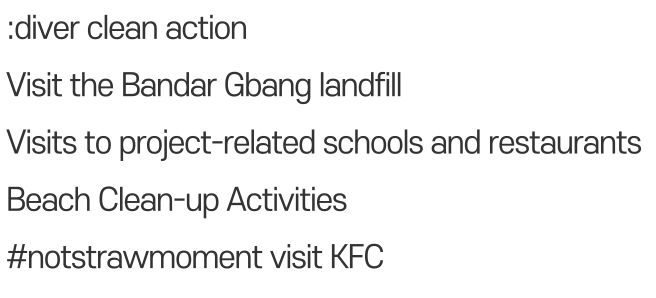 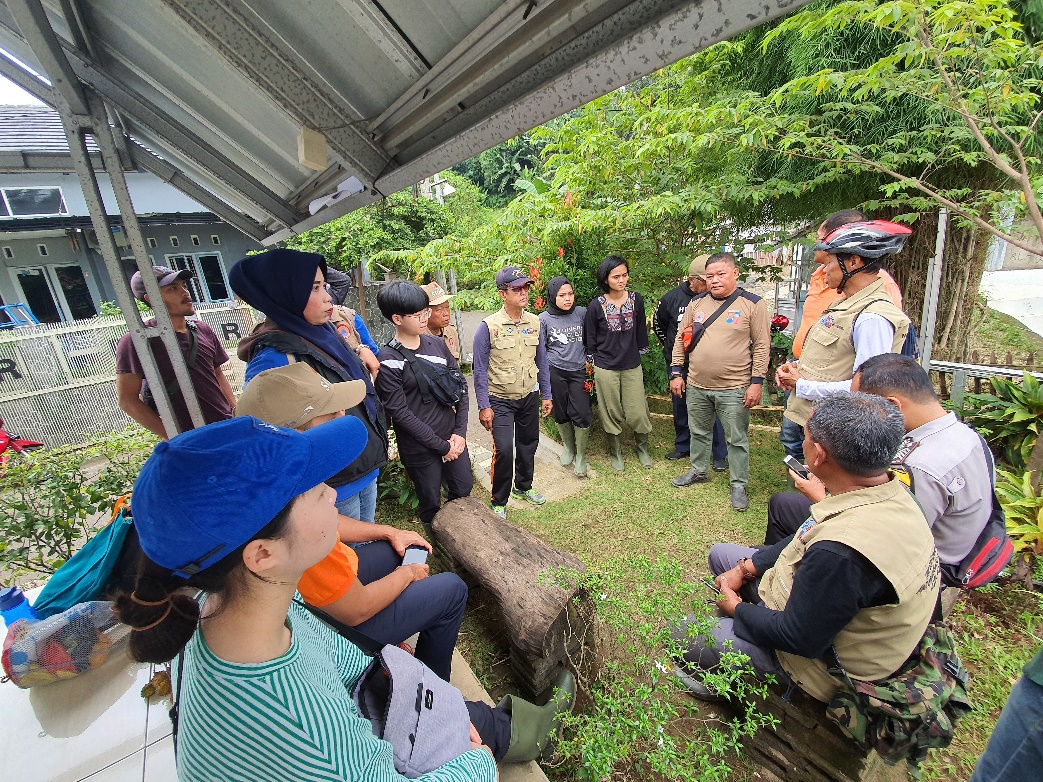 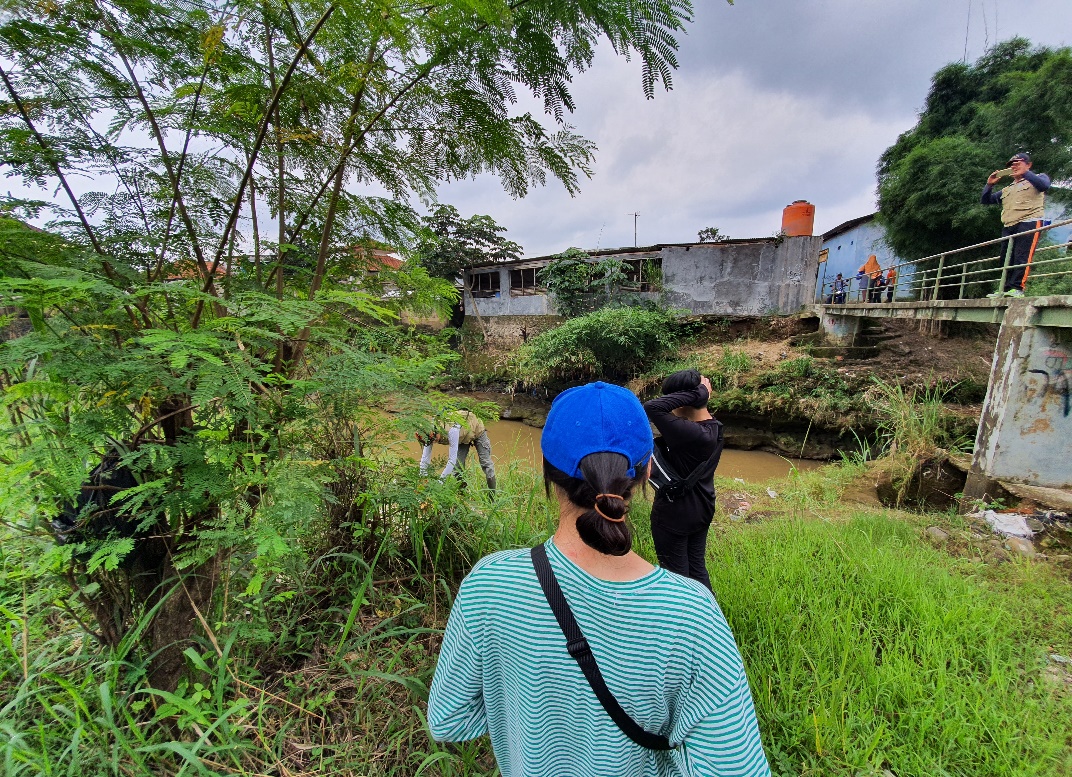 5. ciliwung river trekking
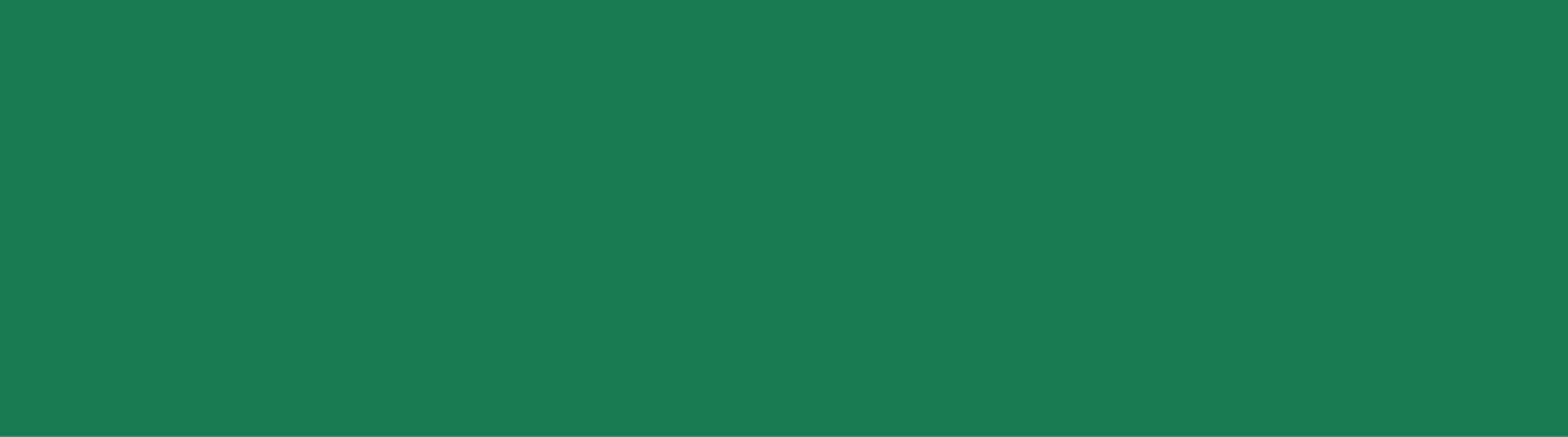 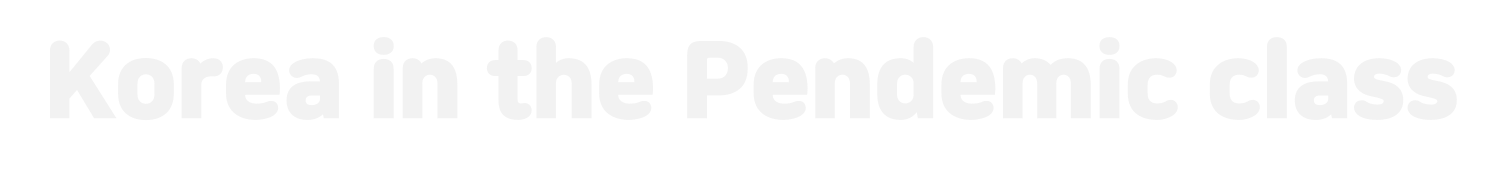 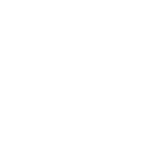 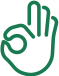 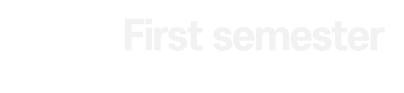 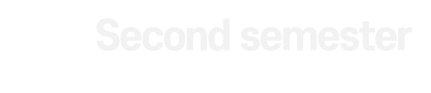 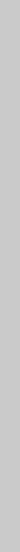 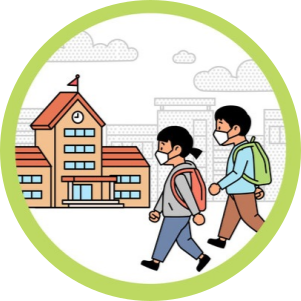 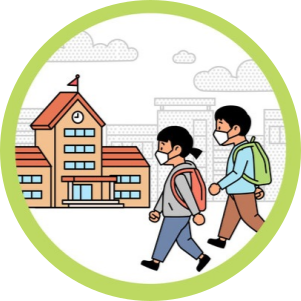 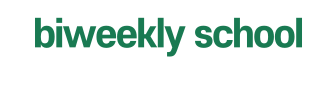 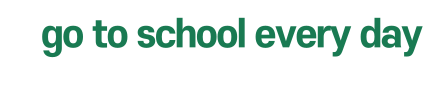 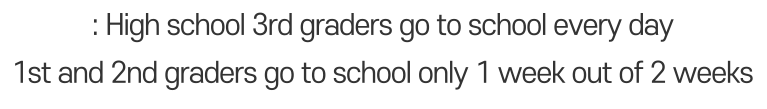 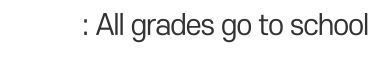 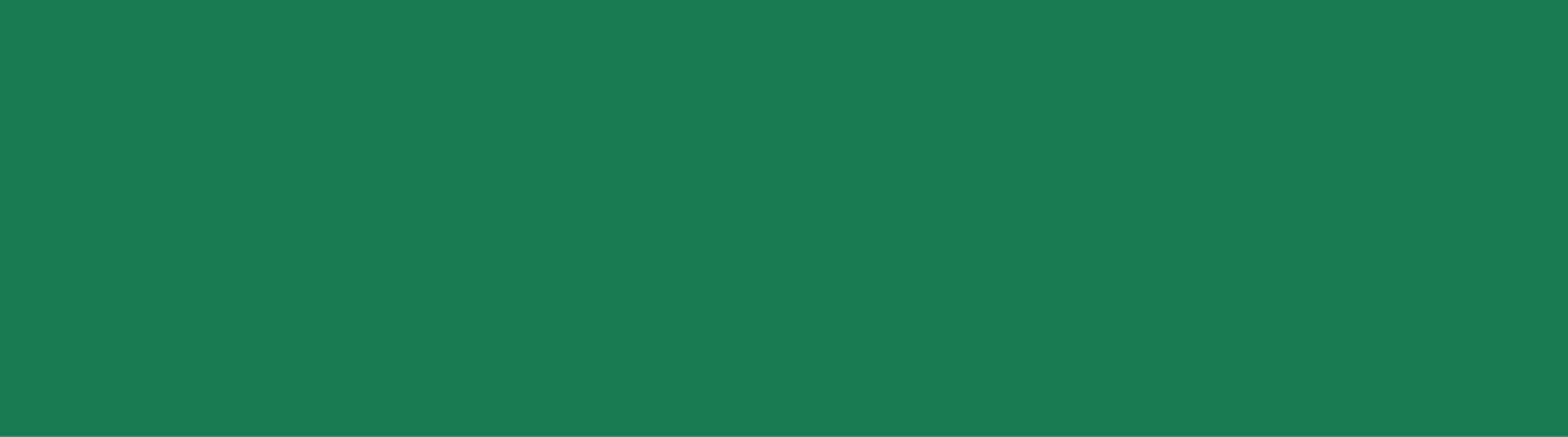 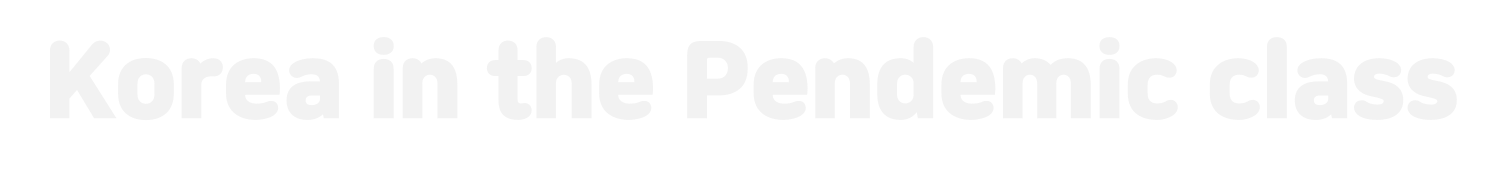 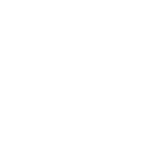 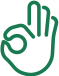 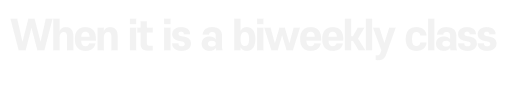 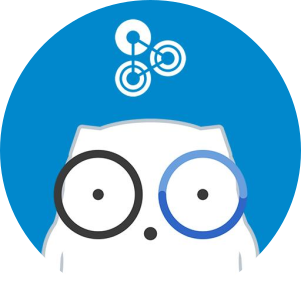 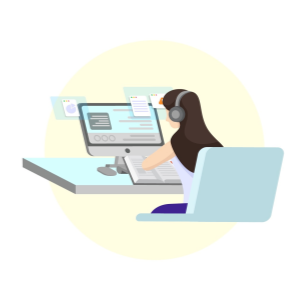 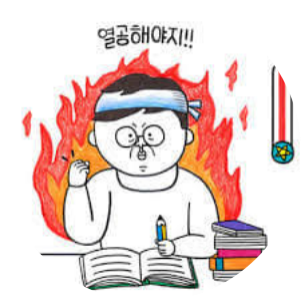 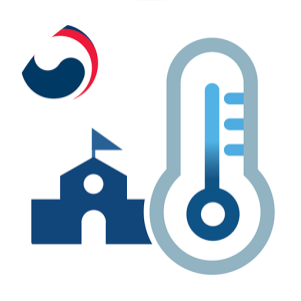 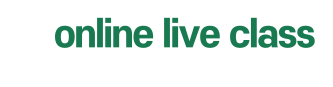 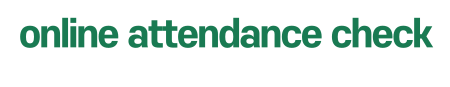 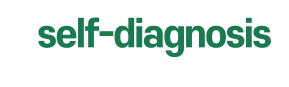 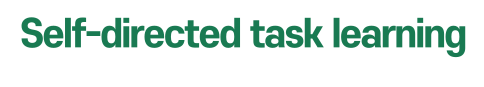 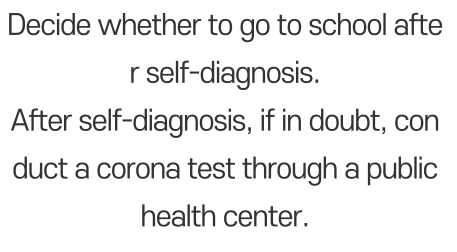 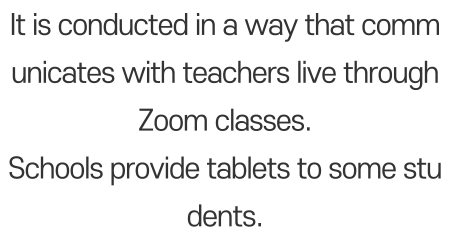 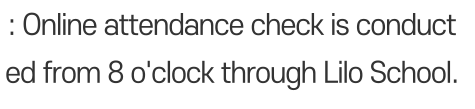 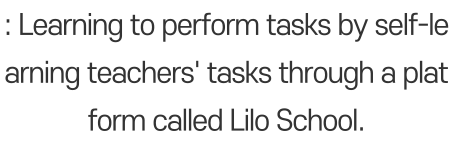 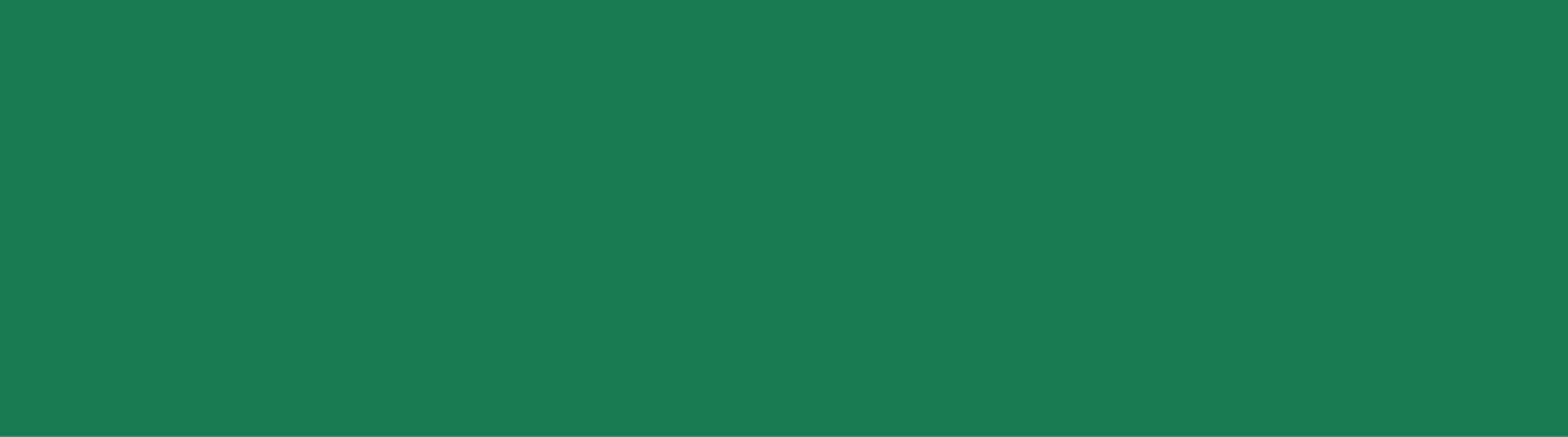 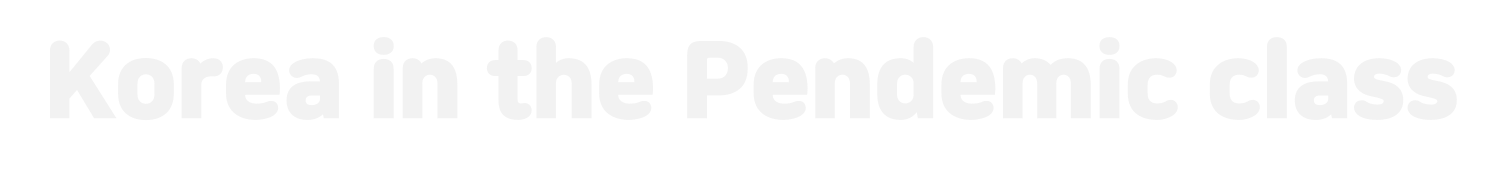 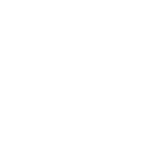 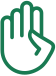 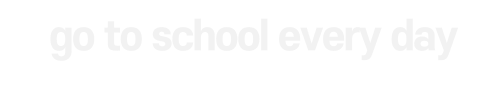 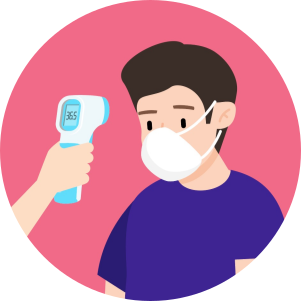 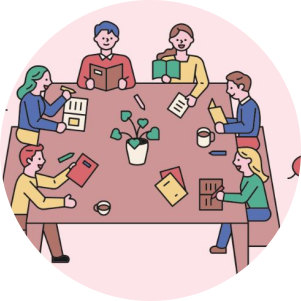 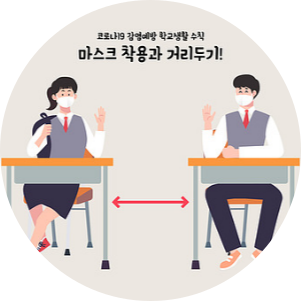 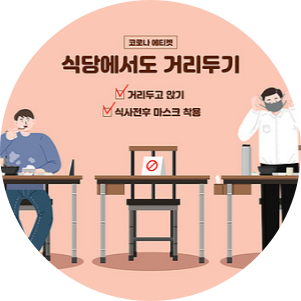 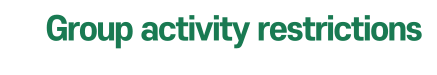 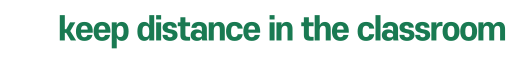 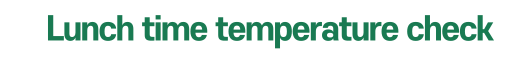 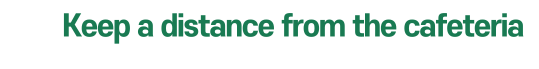 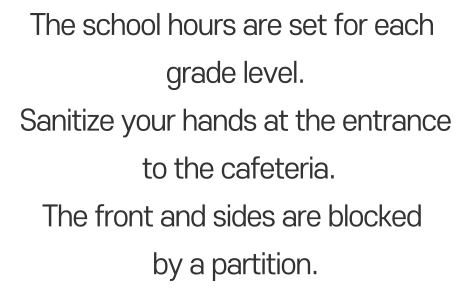 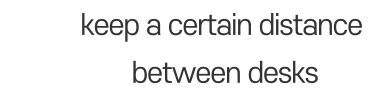 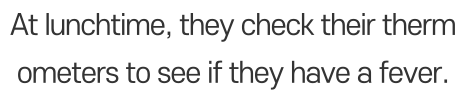 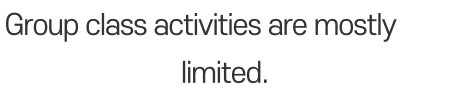 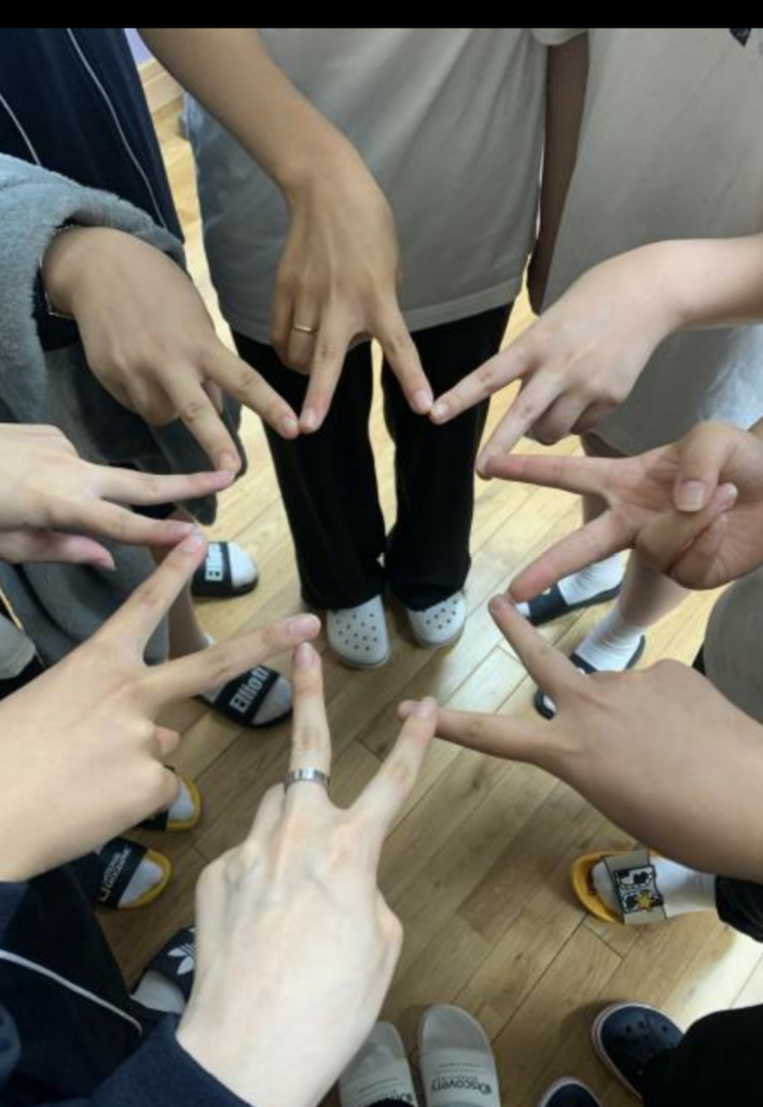 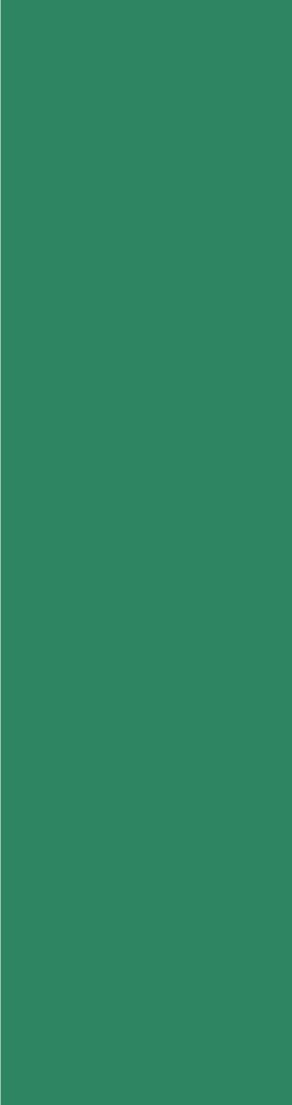 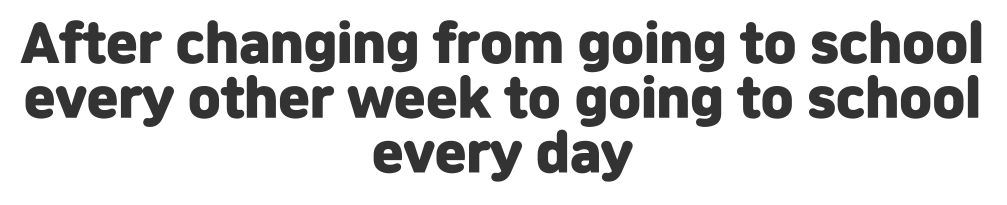 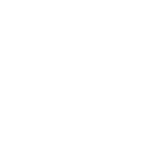 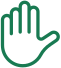 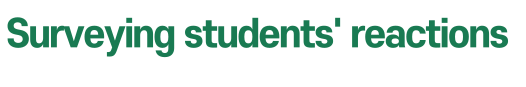 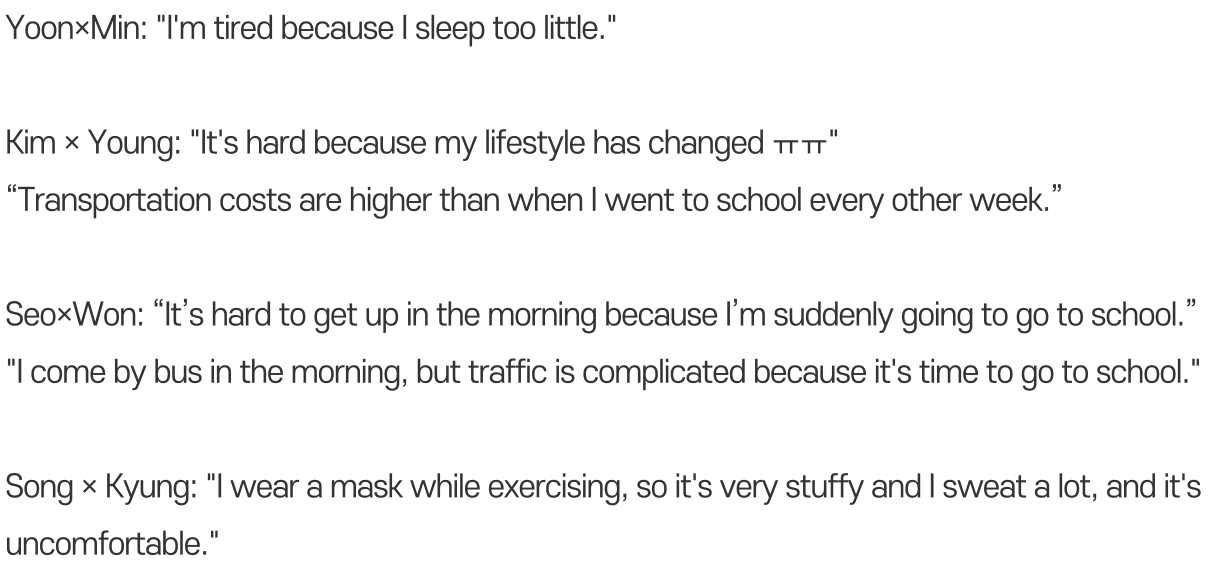 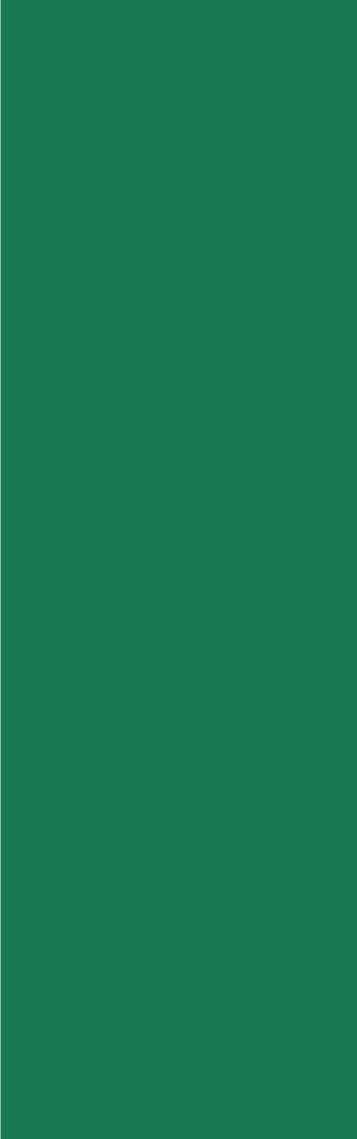 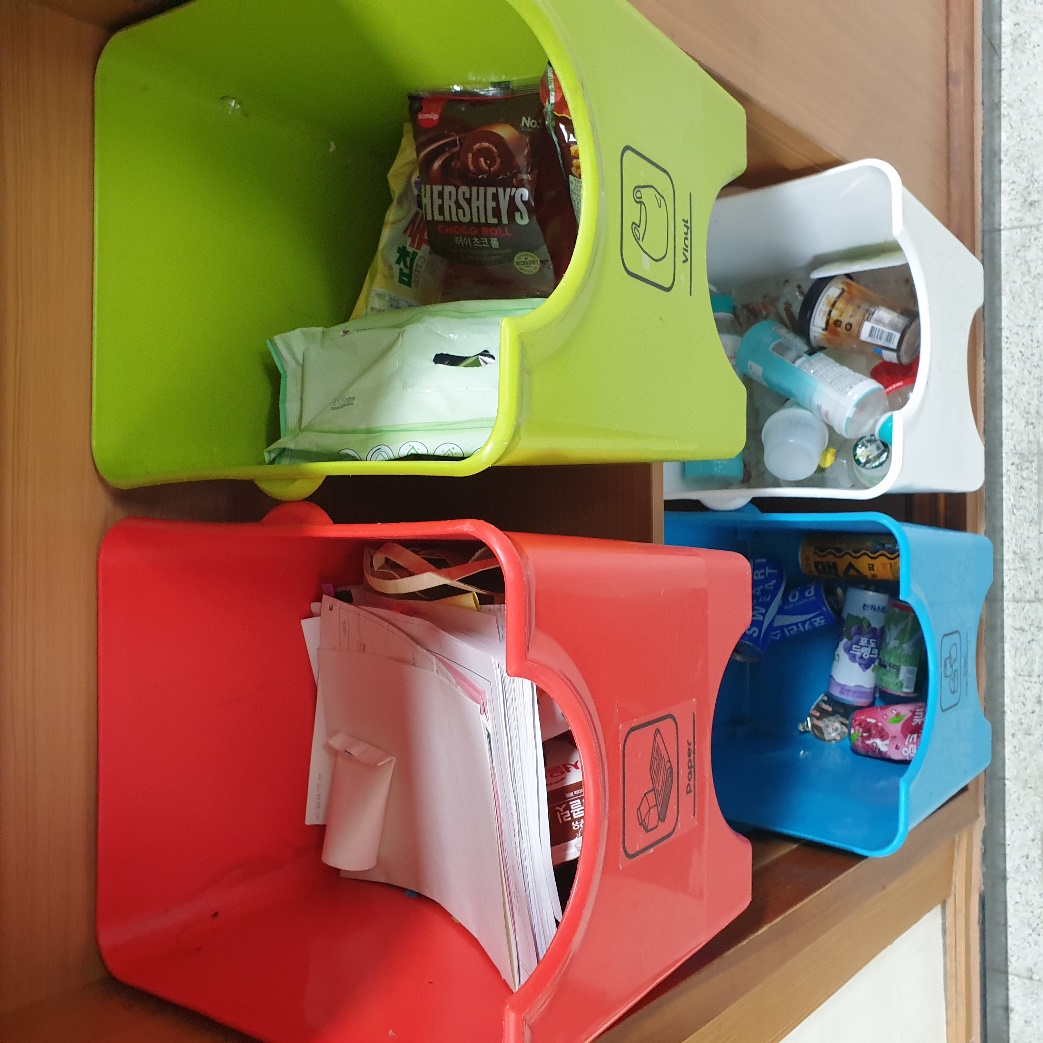 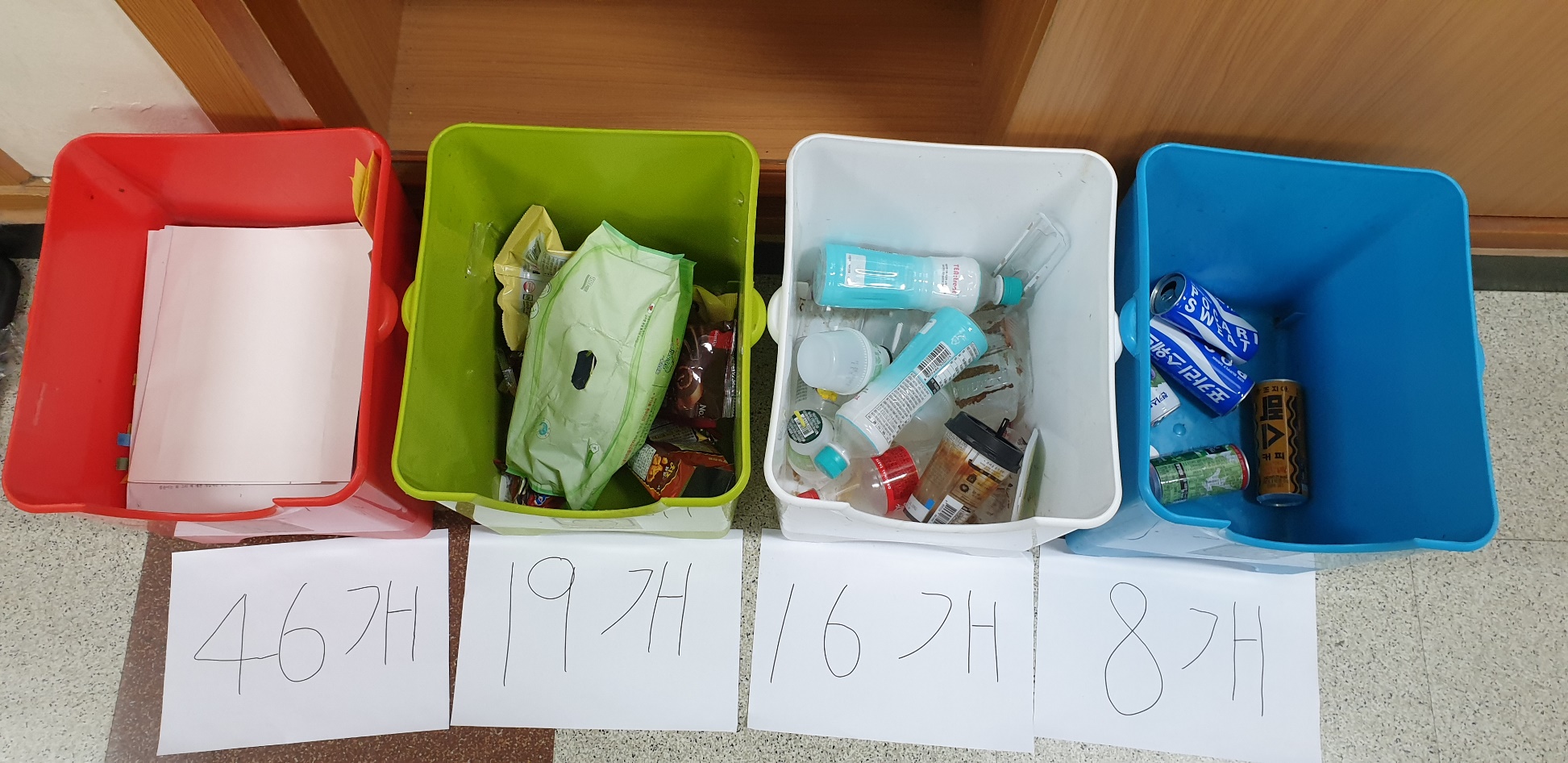 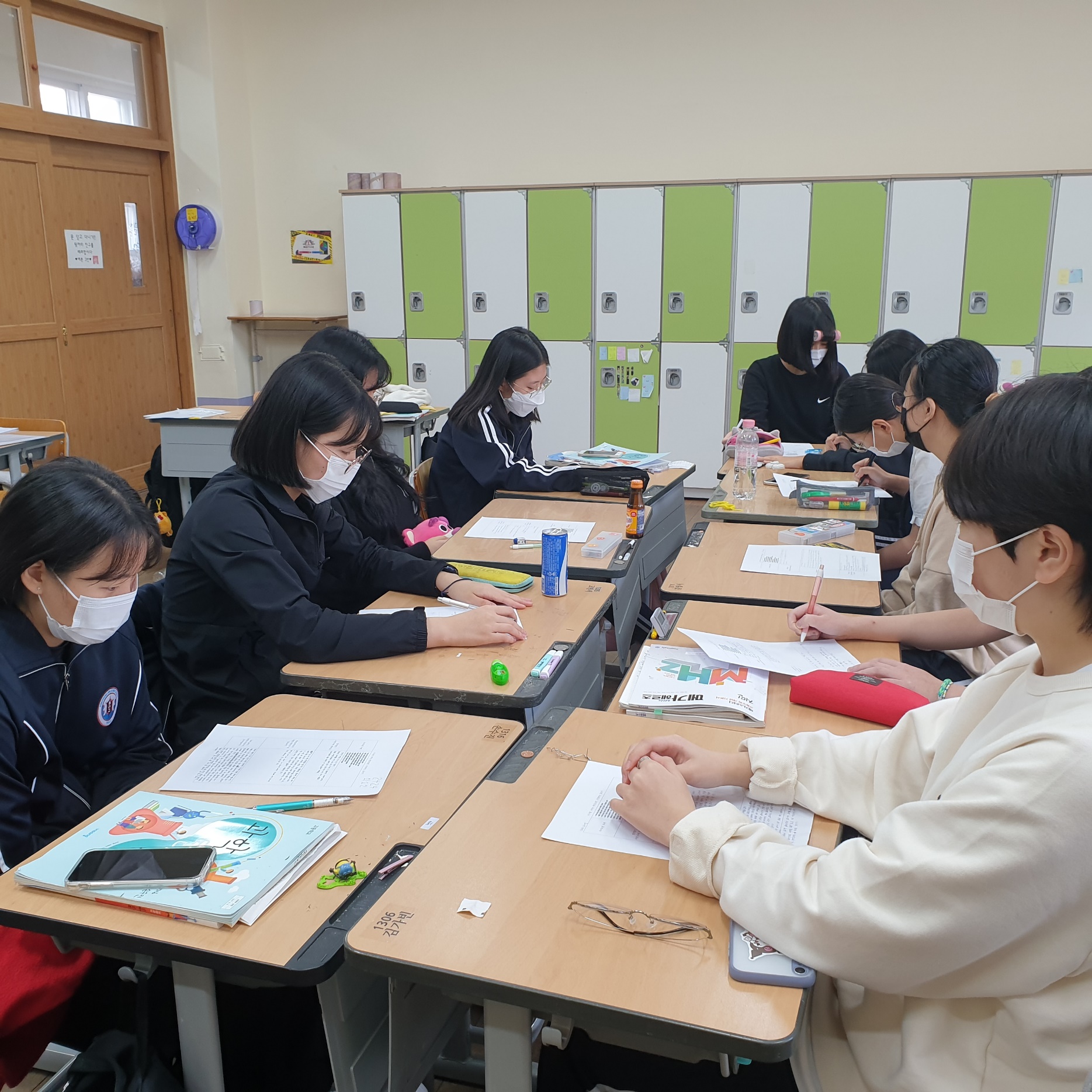 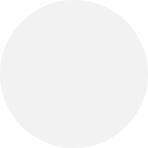 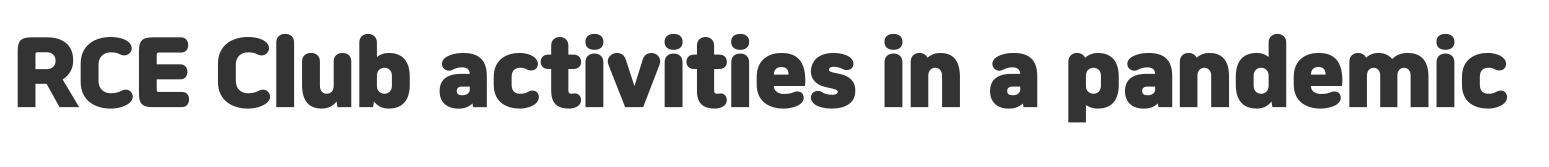 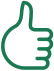 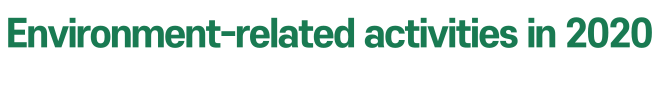 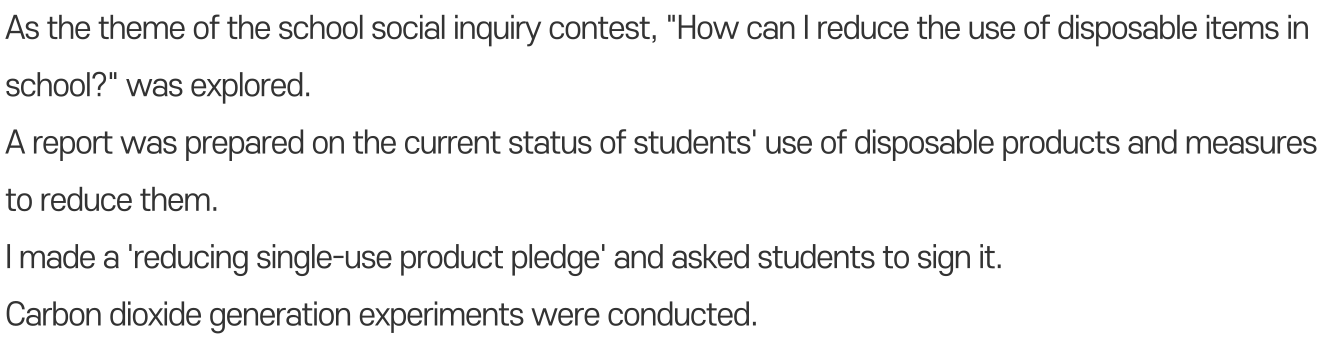 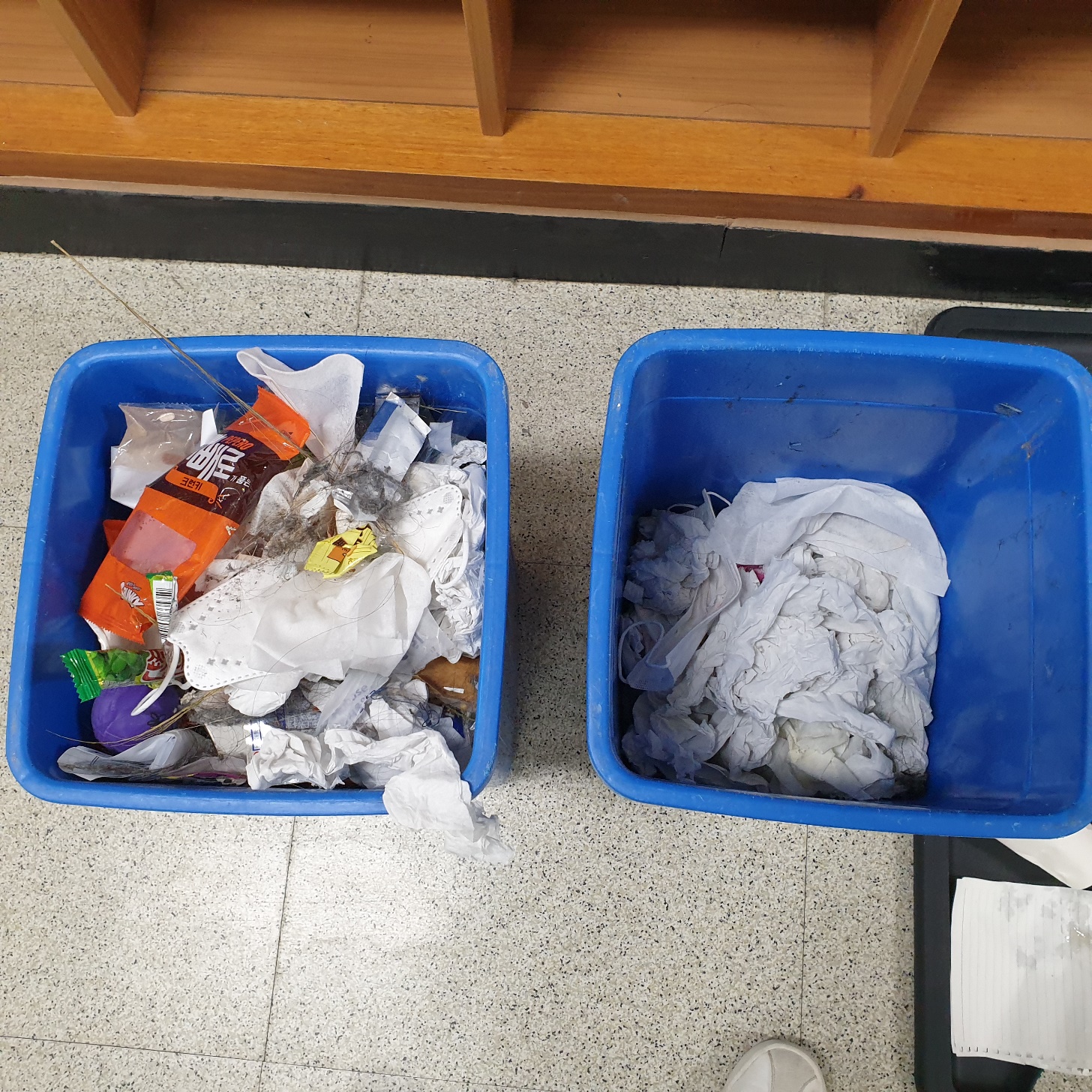 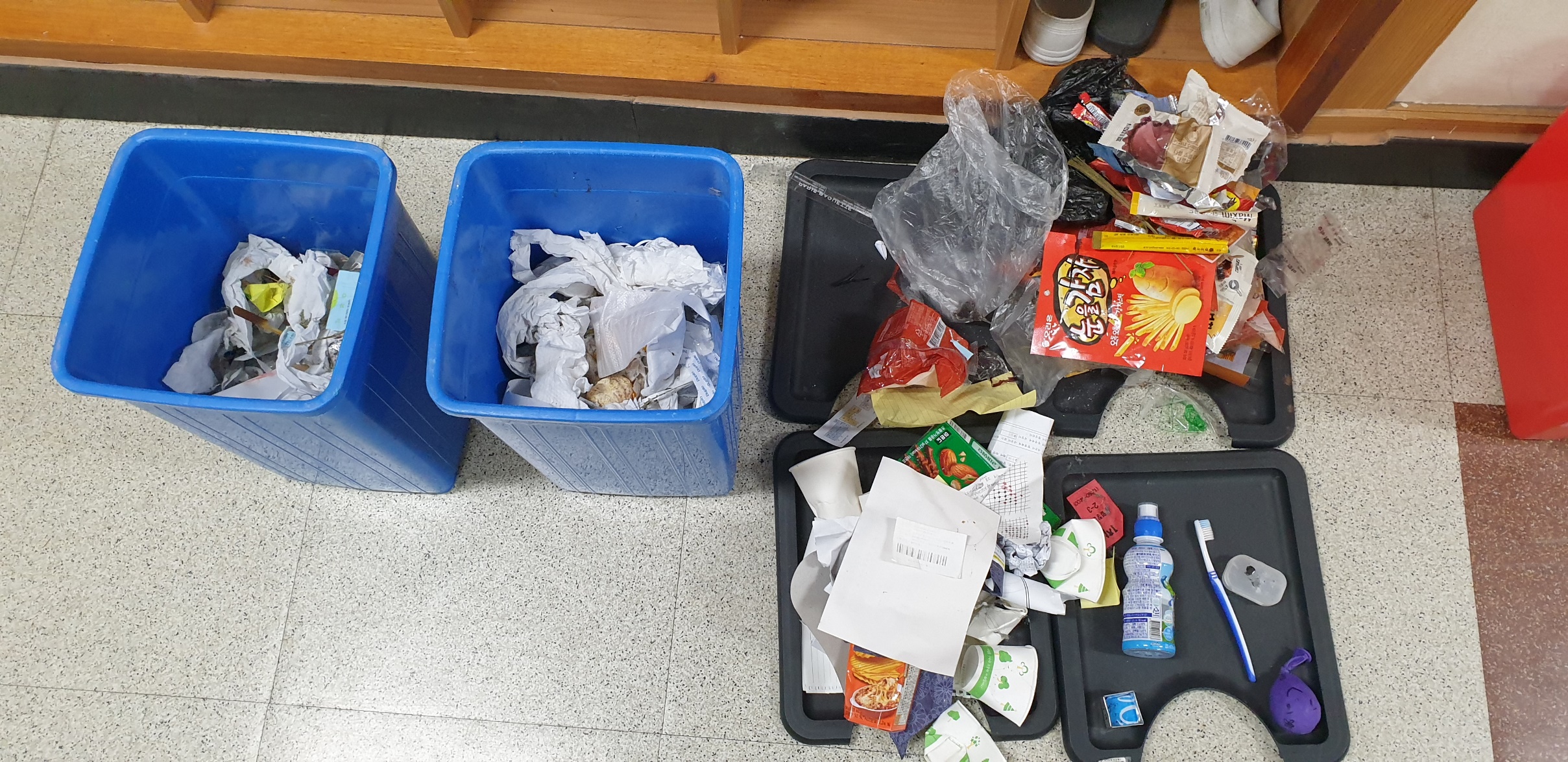 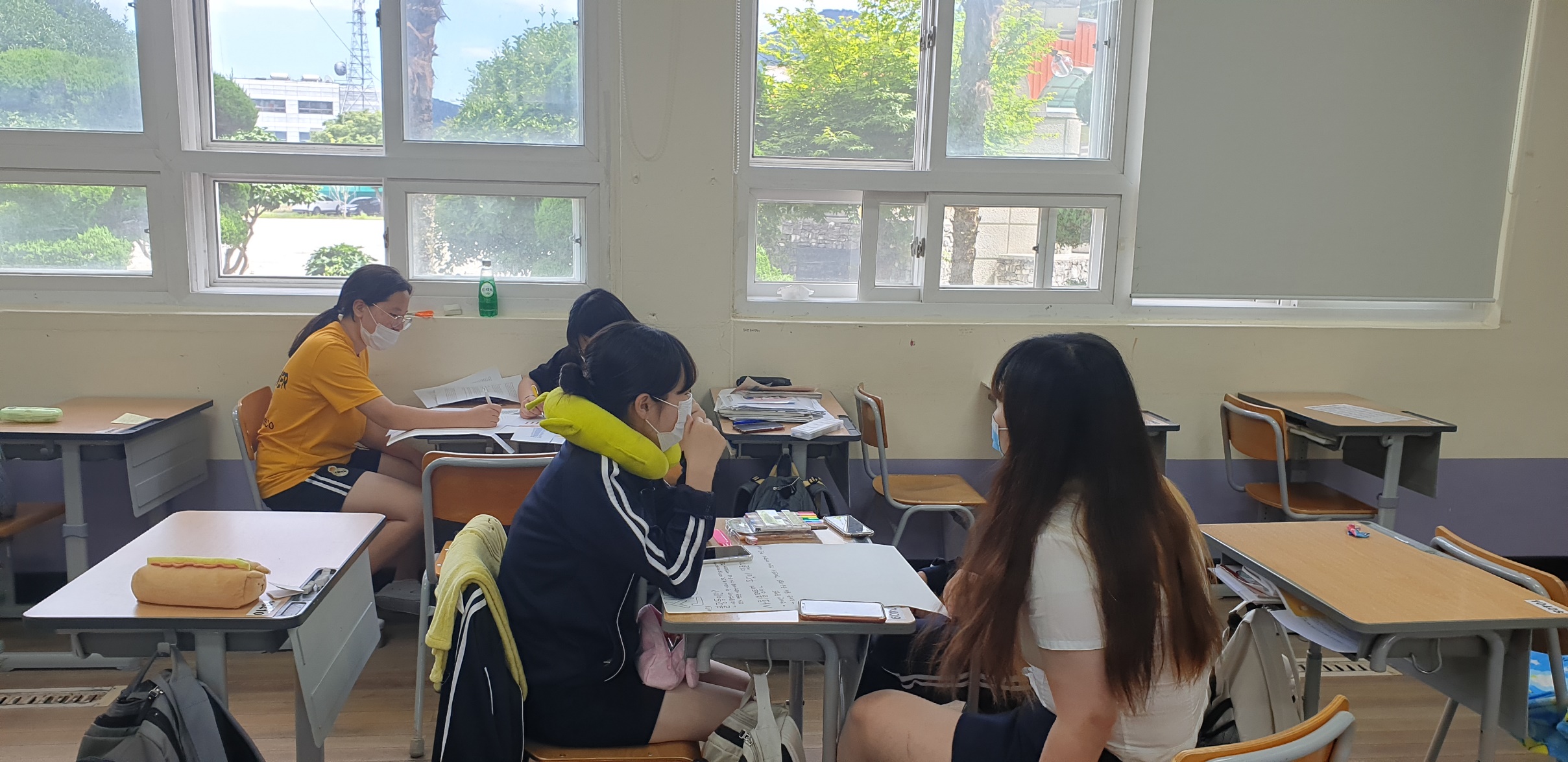 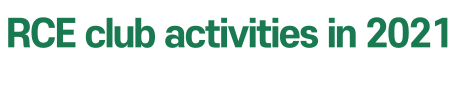 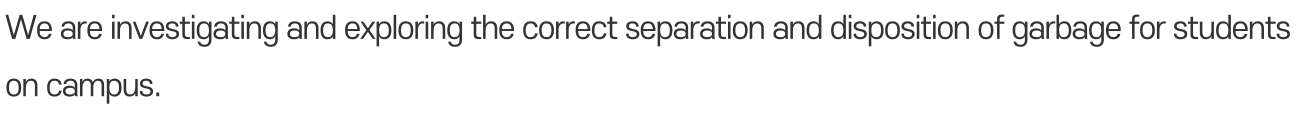 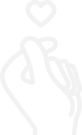 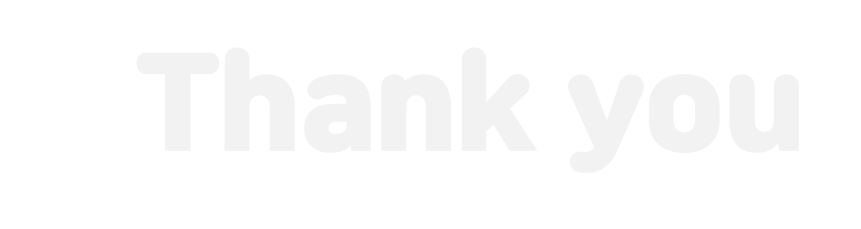 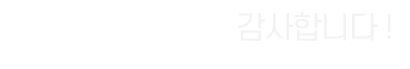 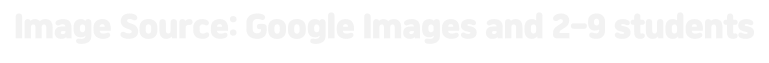